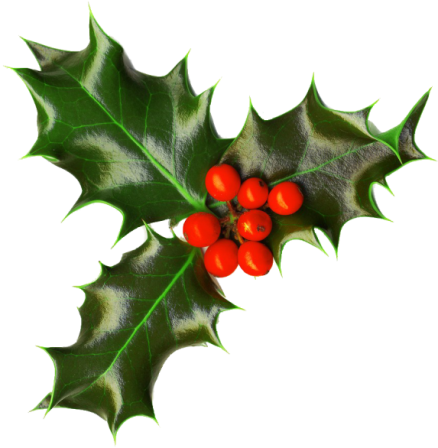 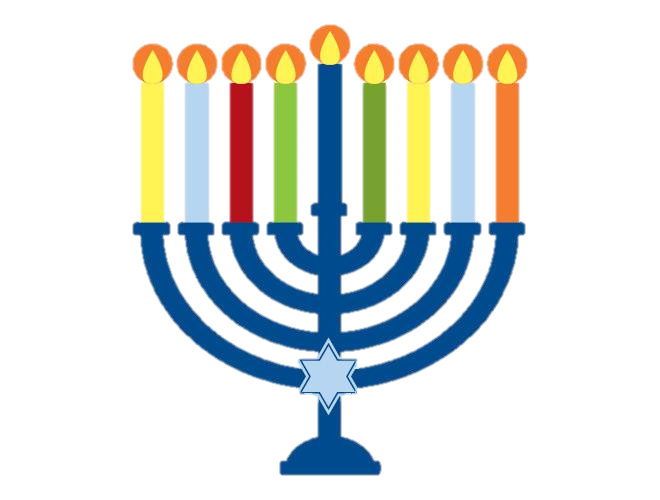 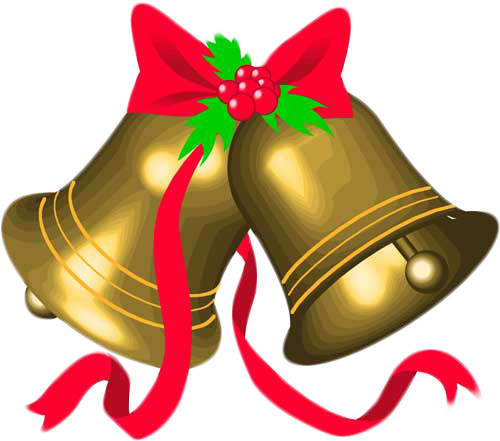 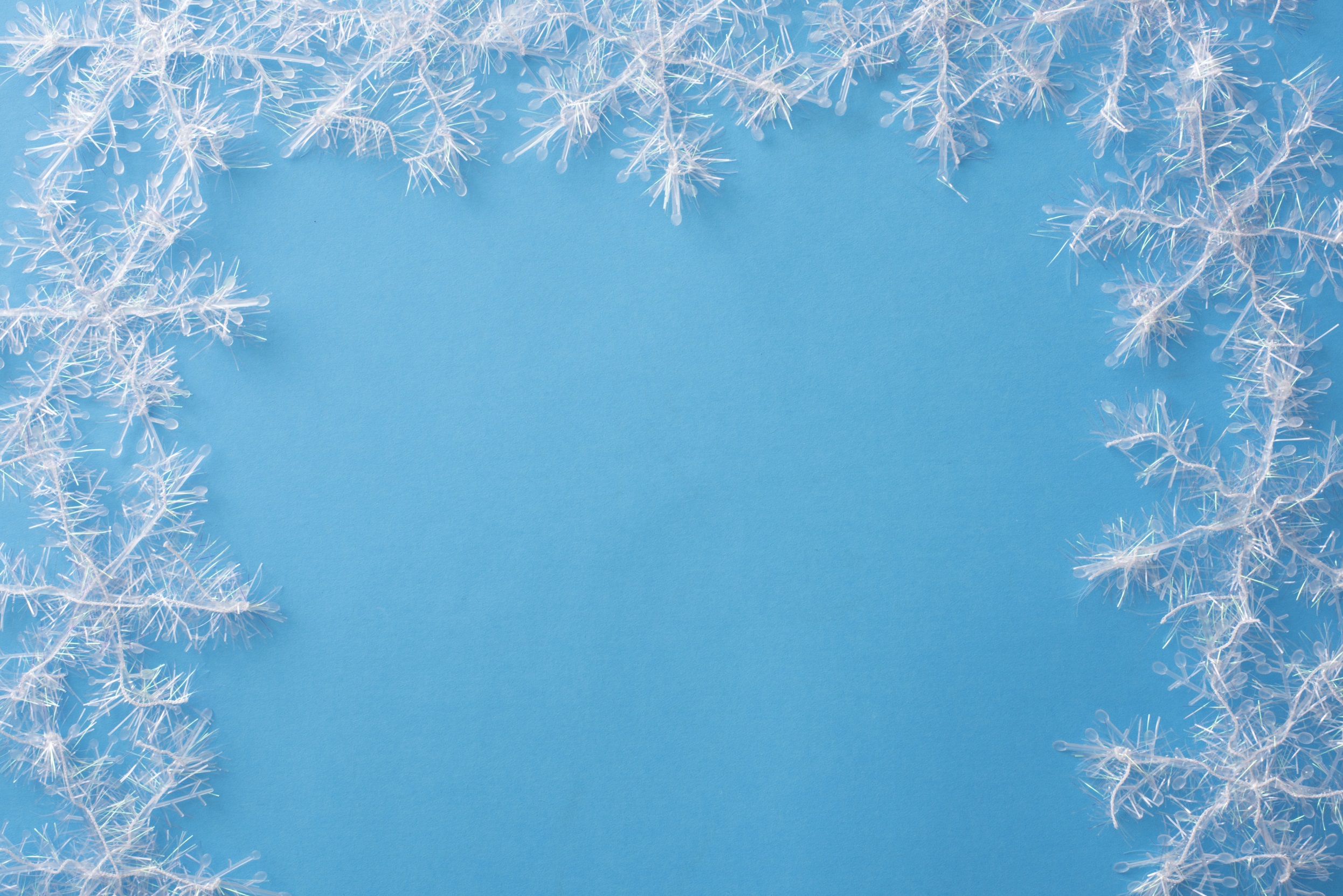 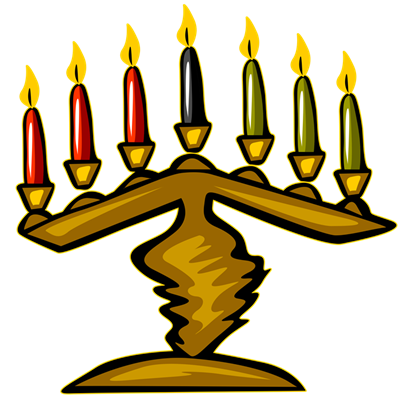 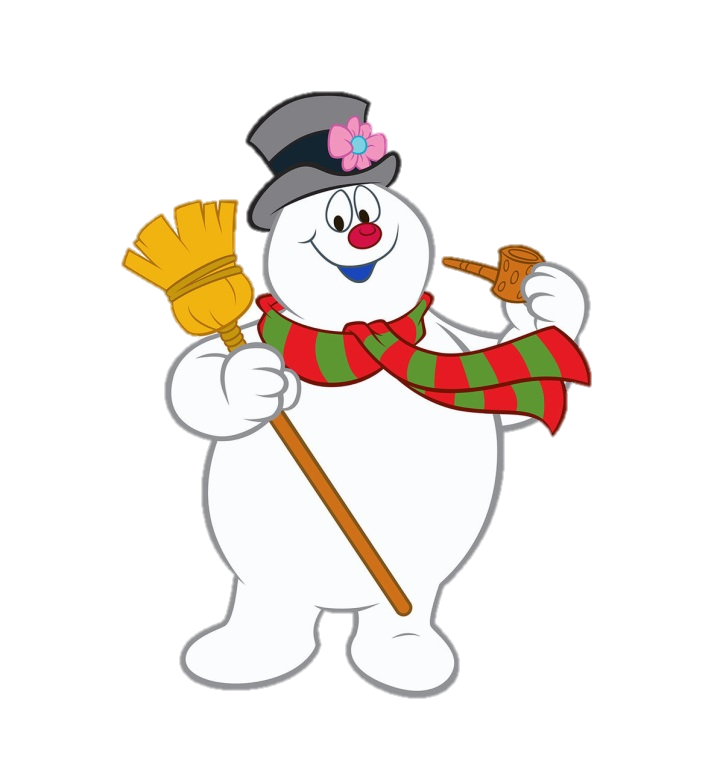 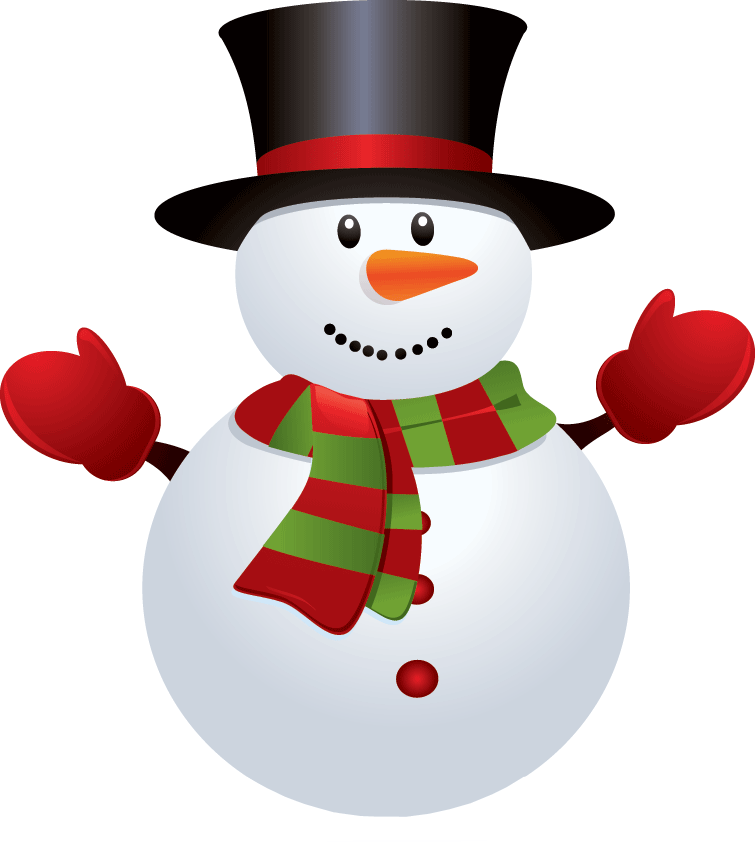 HOLIDAYSING-A-LONG
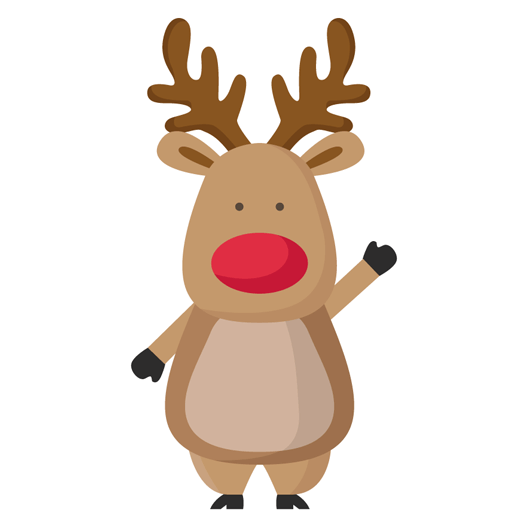 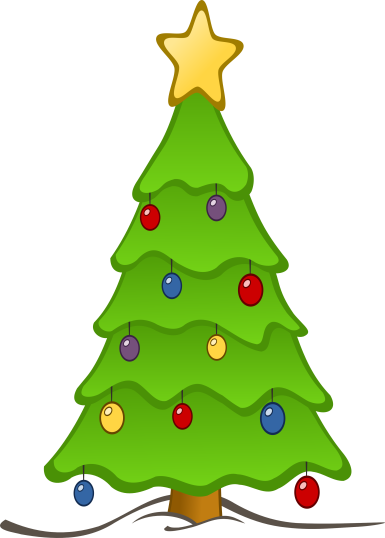 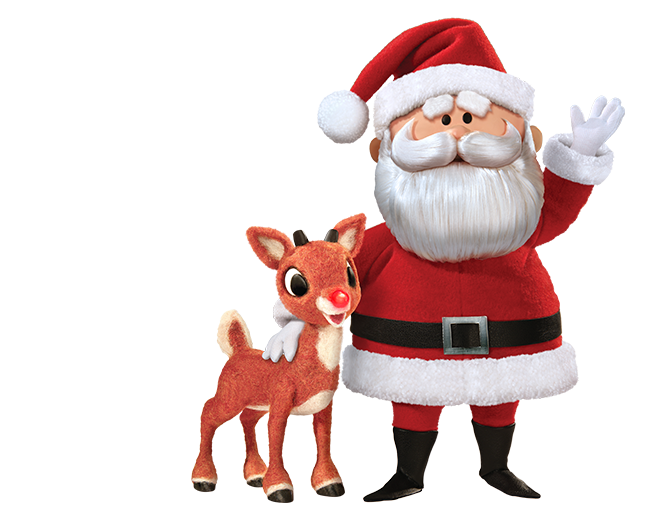 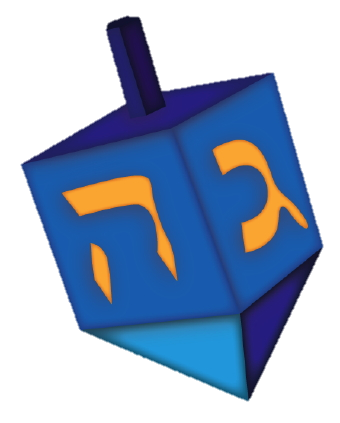 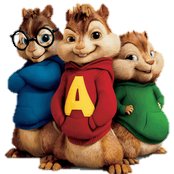 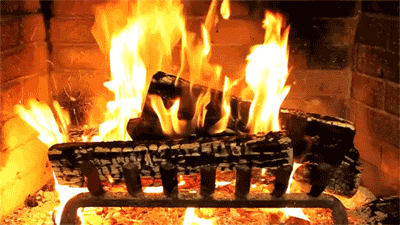 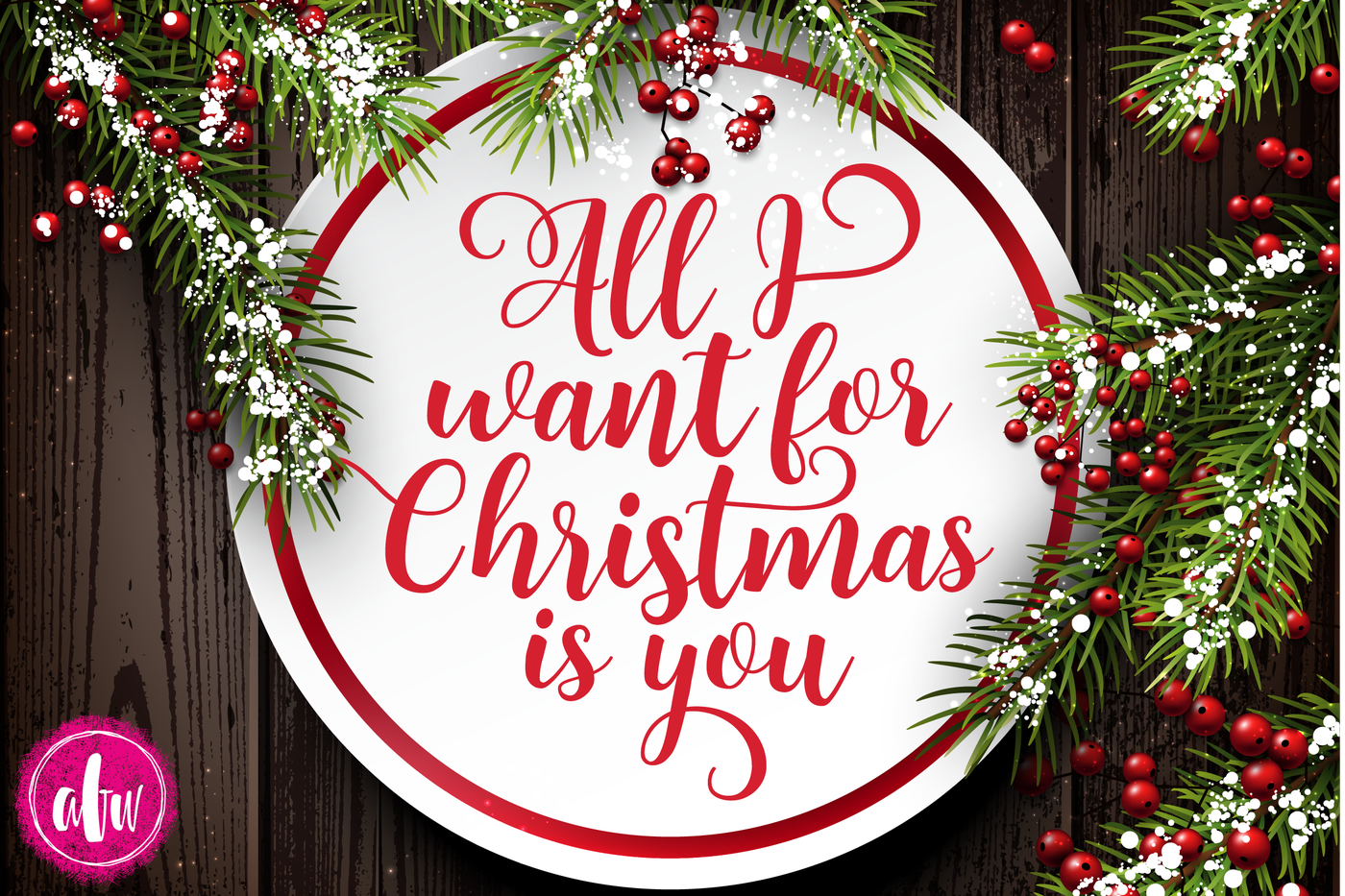 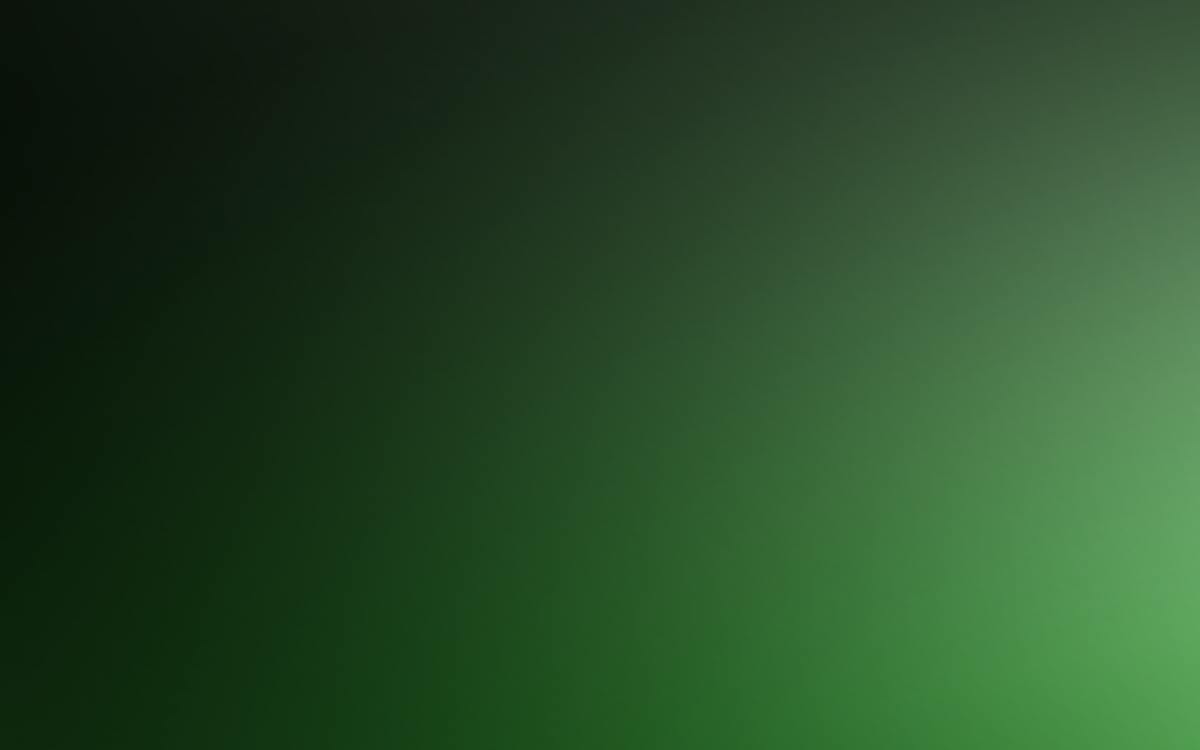 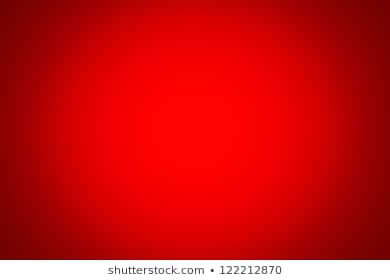 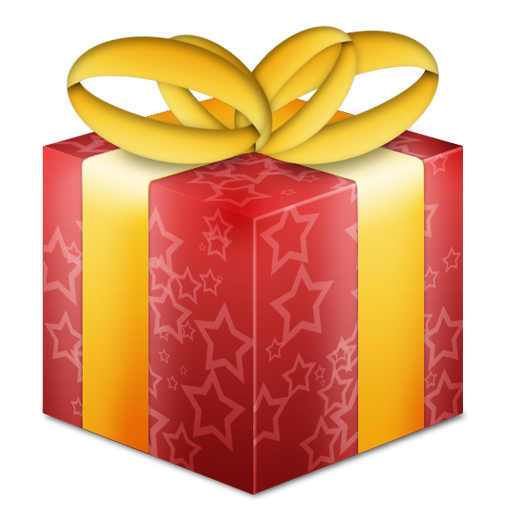 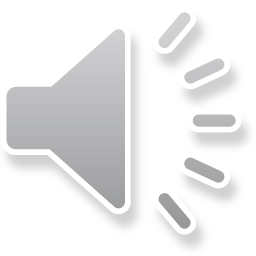 I don't want a lot for Christmas
There's just one thing I need

I don't care about the presents
Underneath the Christmas tree
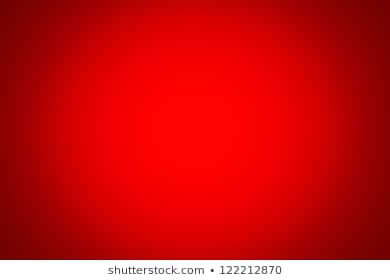 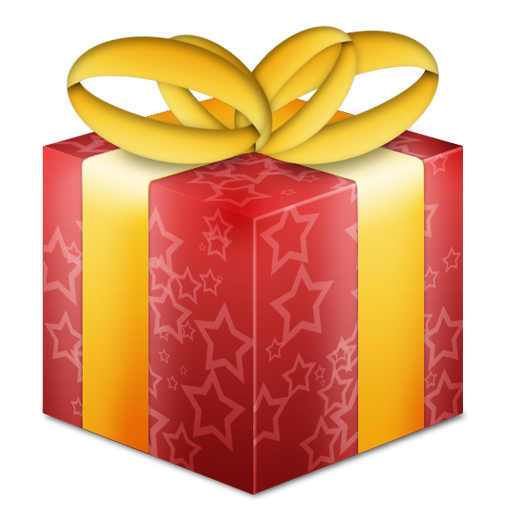 I just want you for my own
More than you could ever know

Make my wish come true
All I want for Christmas
Is you
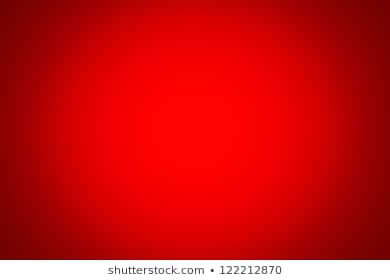 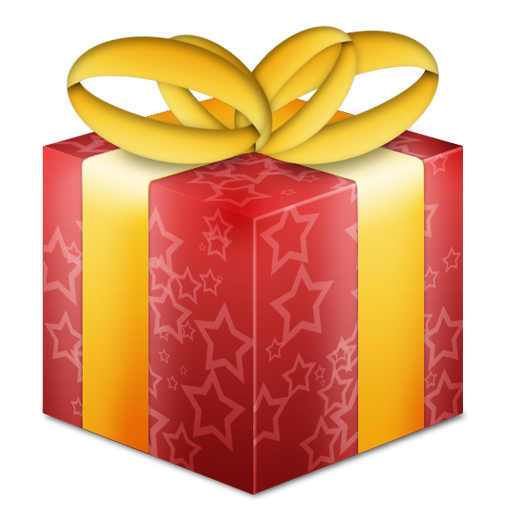 I don't want a lot for Christmas
There is just one thing I need

I don't care about the presents
Underneath the Christmas tree
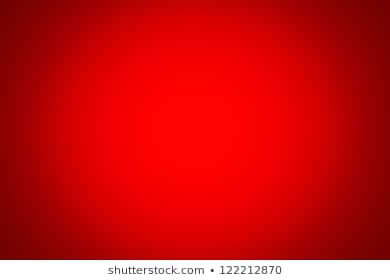 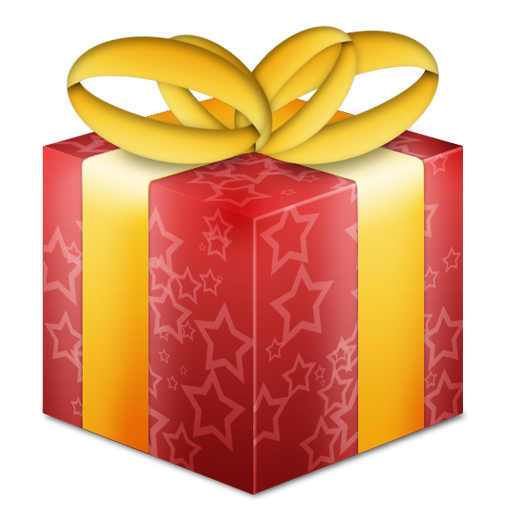 I don't need to hang my stocking
There upon the fireplace

Santa Claus won't 
make me happy
With a toy on Christmas day
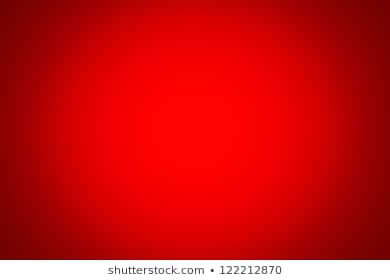 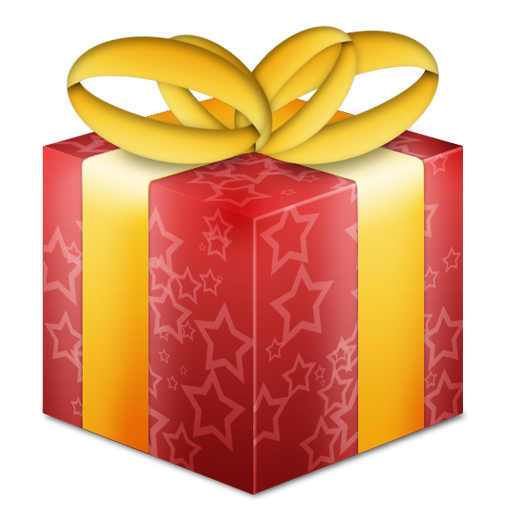 I just want you for my own
More than you could ever know

Make my wish come true
All I want for Christmas is you
You baby
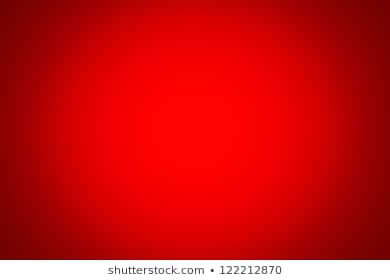 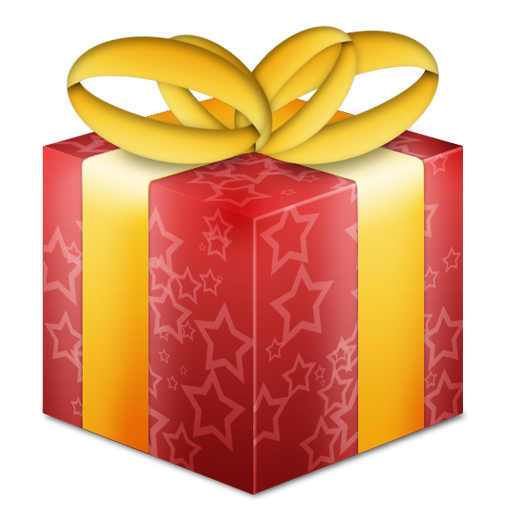 Oh, I won't ask for much this Christmas
I won't even wish for snow

I'm just gonna keep on waiting
Underneath the mistletoe
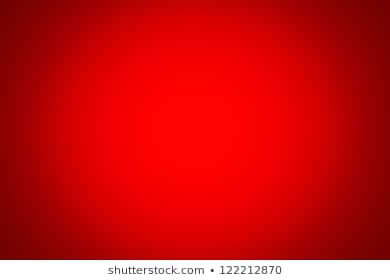 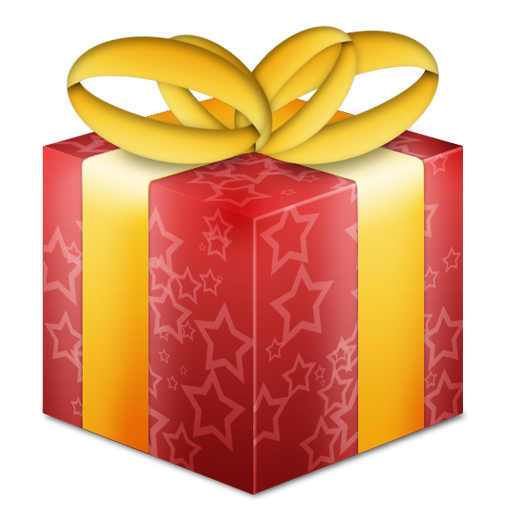 I won't make a list and send it
To the North Pole for Saint Nick

I won't even stay awake to
Hear those magic reindeer click
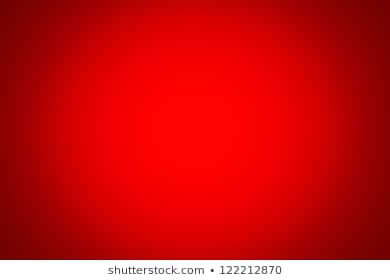 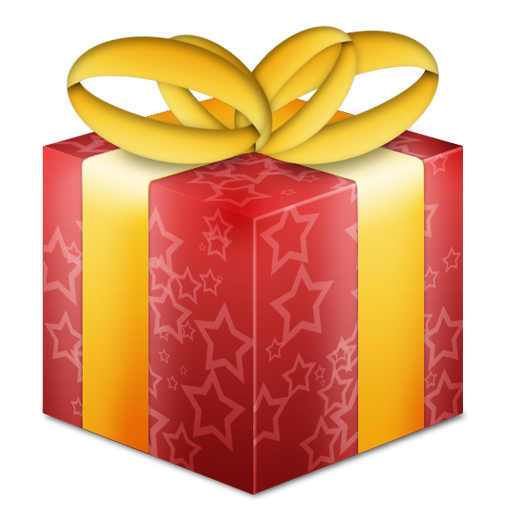 'Cause I just want 
you here tonight
Holding on to me so tight
What more can I do
Baby all I want 
for Christmas is you
You
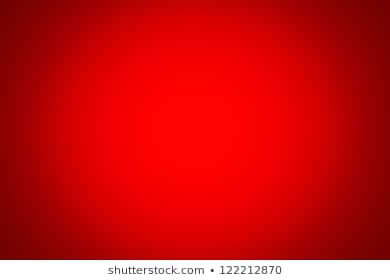 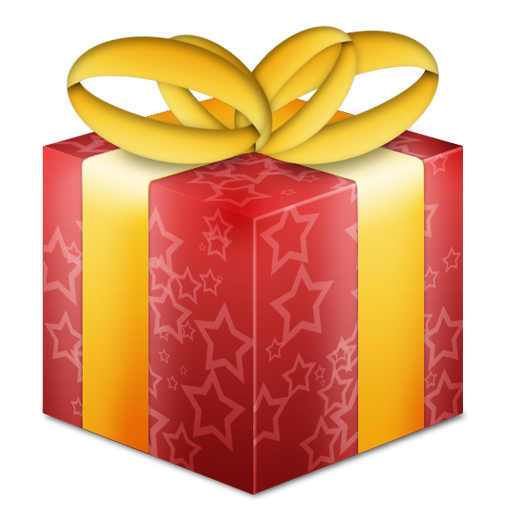 All the lights are shining
So brightly everywhere

And the sound of children's
Laughter fills the air
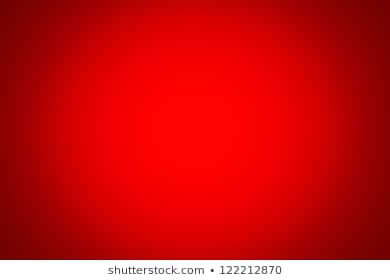 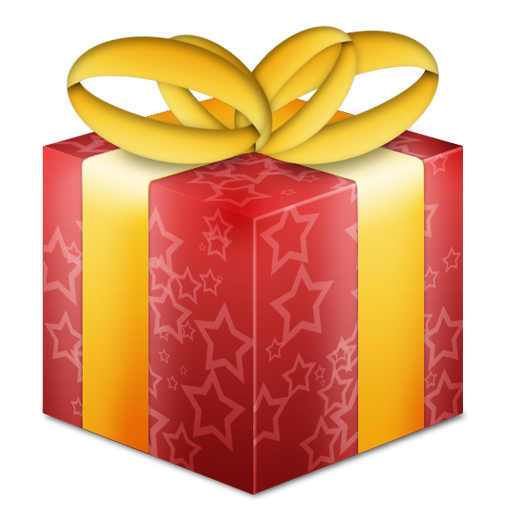 And everyone is singing
I hear those sleigh bells ringing
Santa won't you bring 
me the one I really need
Won't you please bring my baby to me
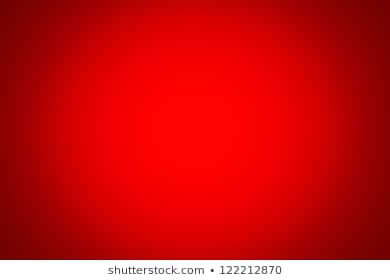 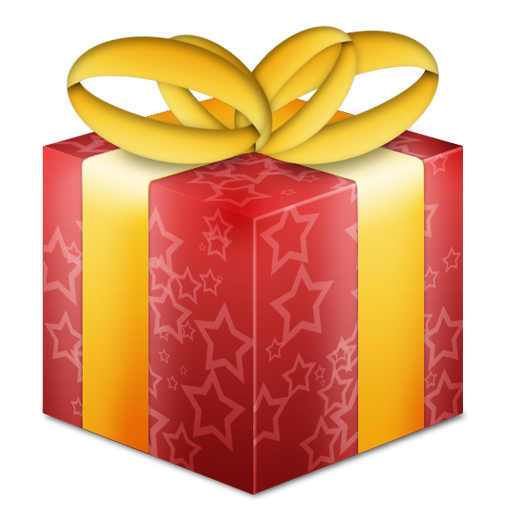 Oh I just want him for my own
More than you could ever know

Make my wish come true
Baby all I want for Christmas is you
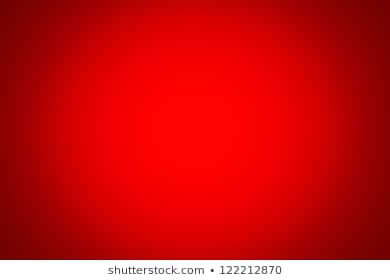 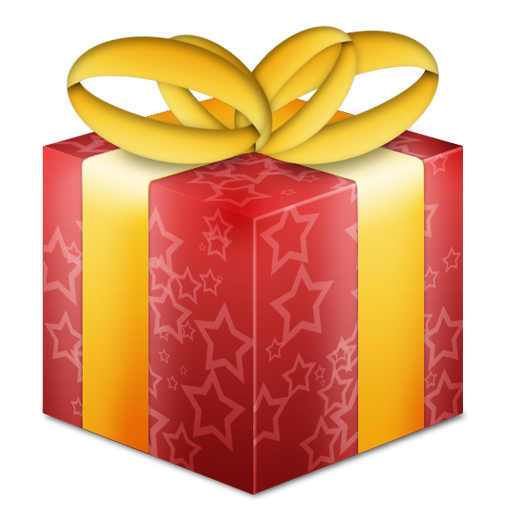 All I want for Christmas is you baby

All I want for Christmas is you baby
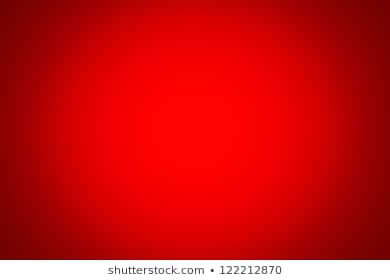 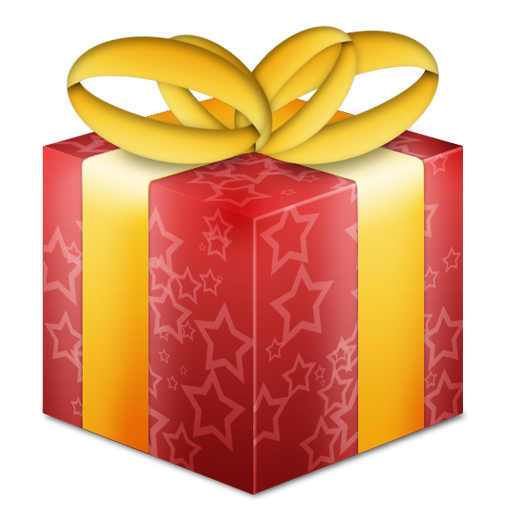 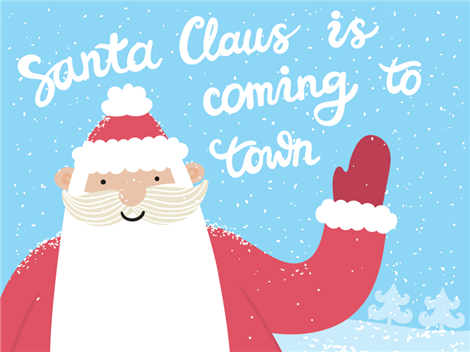 We can hardly 
stand the wait

Please Christmas, 
don't be late
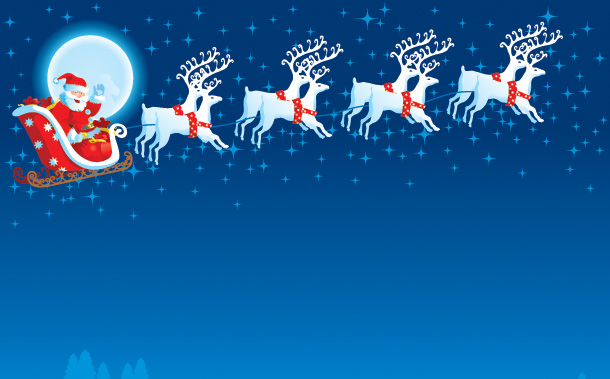 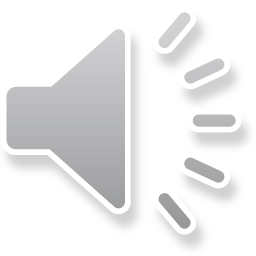 You better watch out
You better not cry

You better not pout
I'm telling you why
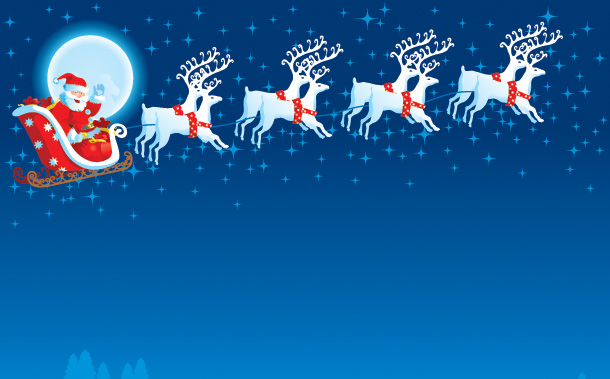 Santa Claus is comin' to town
Santa Claus is comin' to town

Santa Claus is comin' to town
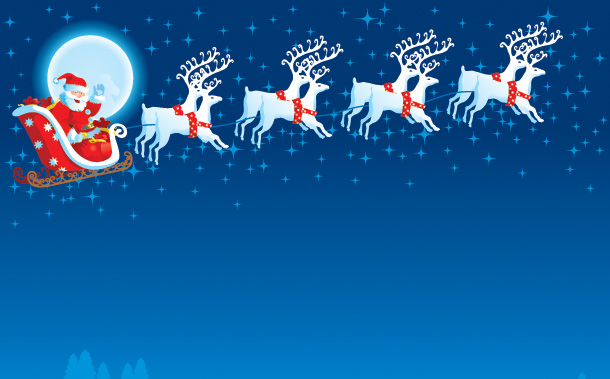 He's making a list
He's checking it twice

He's gonna find out
Who's naughty or nice
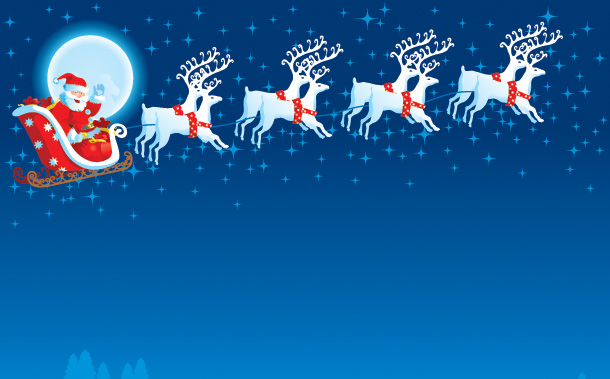 Santa Claus is comin' to town
Santa Claus is comin' to town

Santa Claus is comin' to town
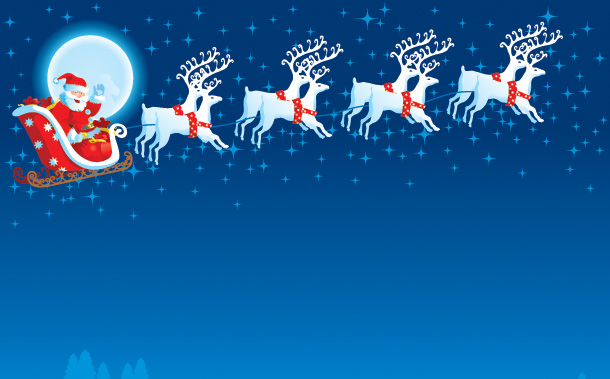 He sees you when you're sleeping
He knows when you're awake
He knows if you've 
been bad or good
So be good for goodness sake
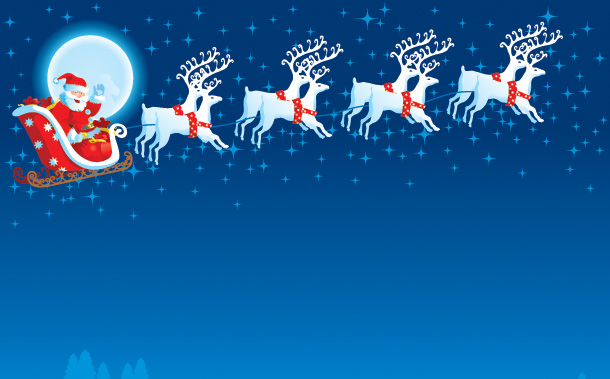 So you better watch out
You better not cry

You better not pout
I'm telling you why
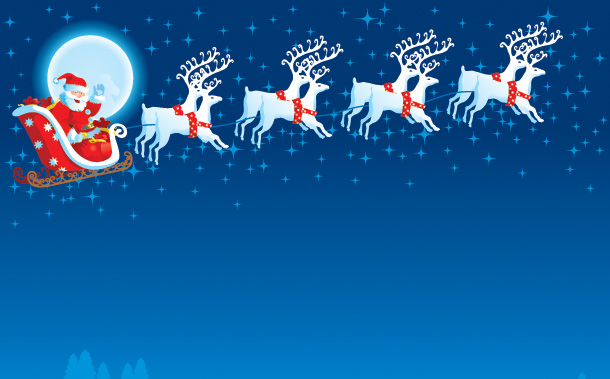 Santa Claus is comin' to town
Santa Claus is comin' to town

Santa Claus is comin' to town
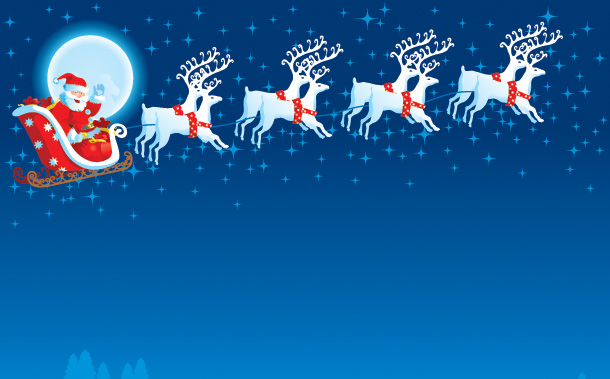 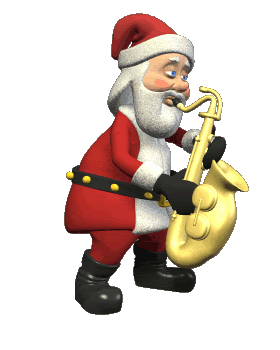 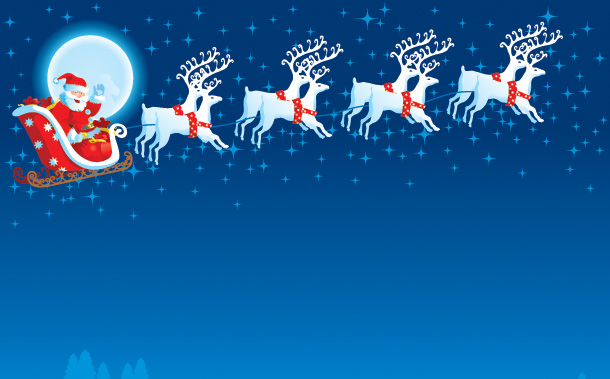 The kids in girl and boyland
Will have a jubilee
They're gonna build a toyland
All around the Christmas tree
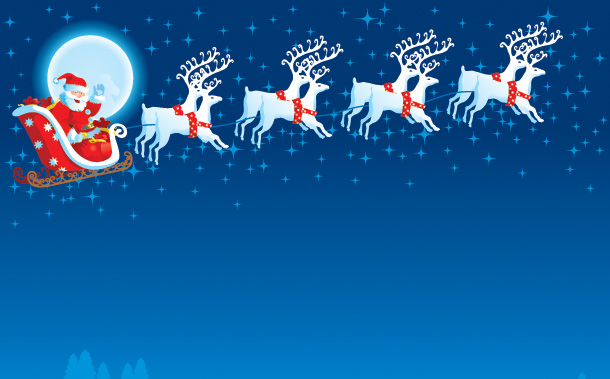 So you better watch out
You better not cry

You better not pout
I'm telling you why
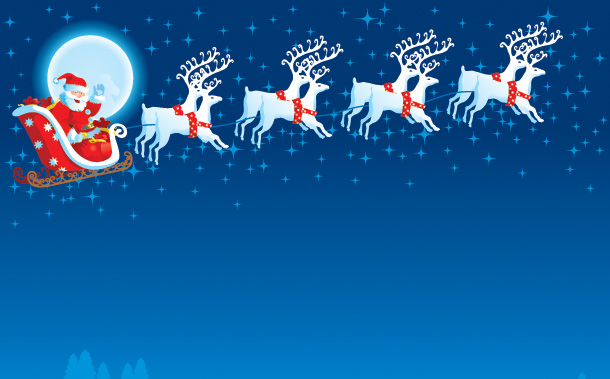 Santa Claus is comin' to town
Santa Claus is comin' to town
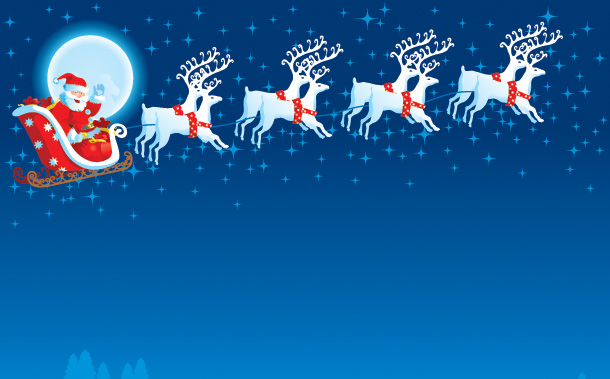 Santa Claus is comin'
Santa Claus is comin'
Santa Claus is comin'
To town
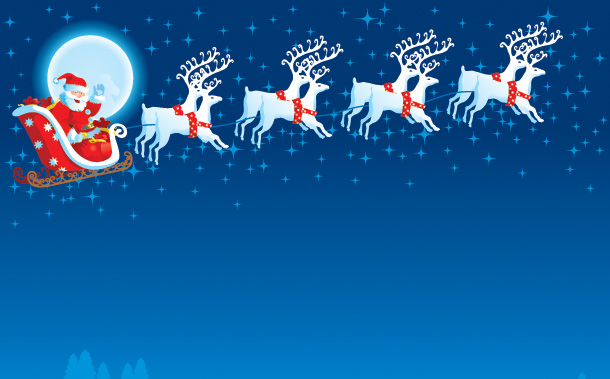 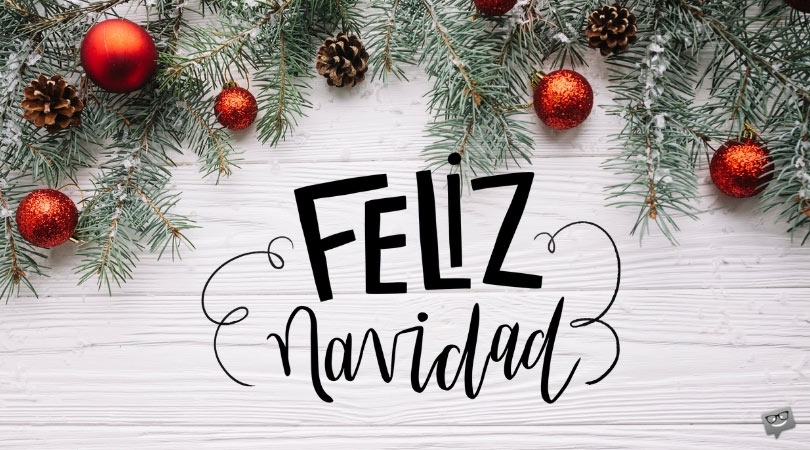 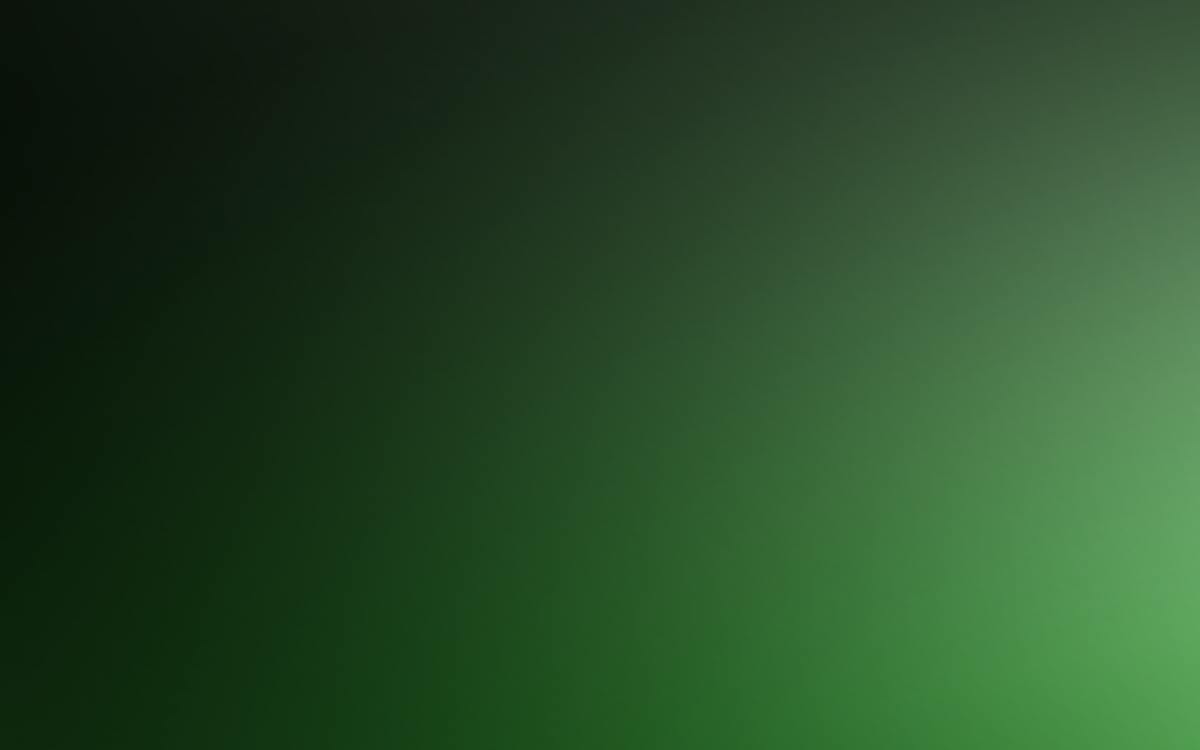 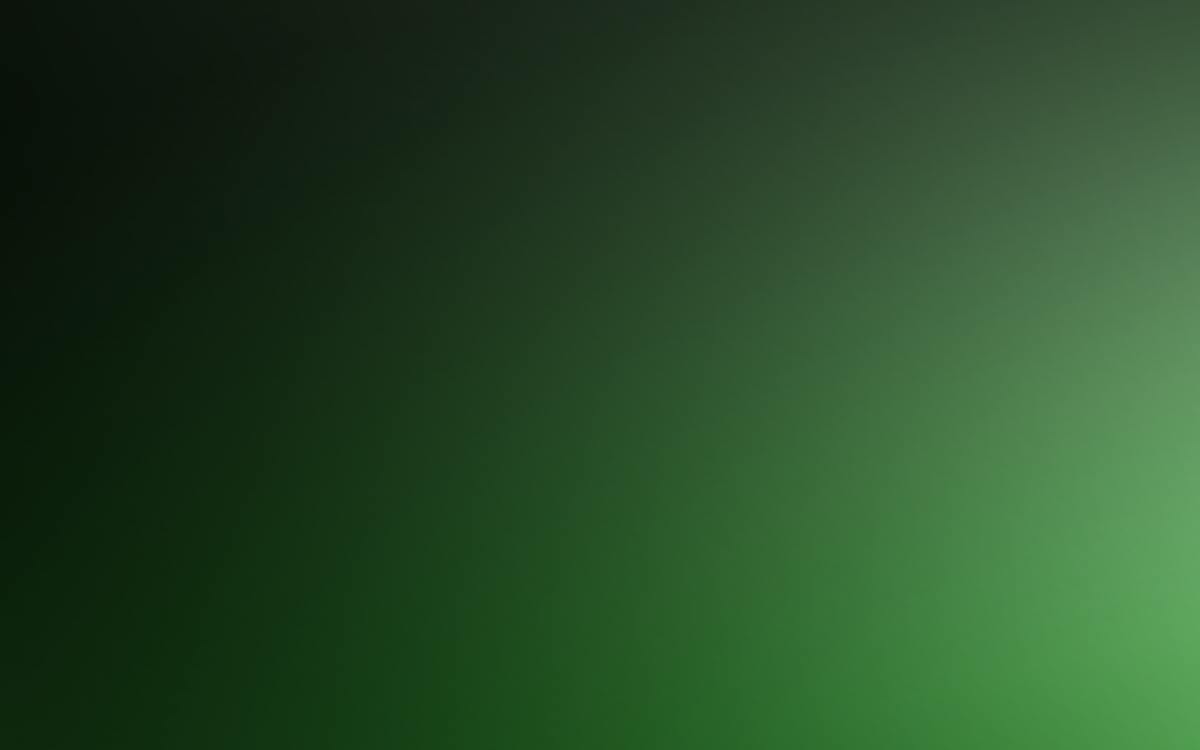 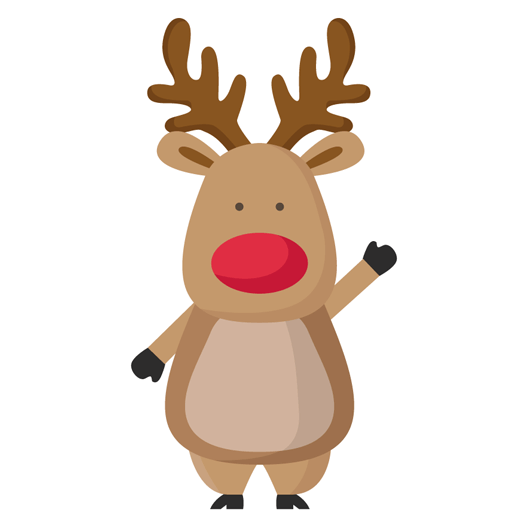 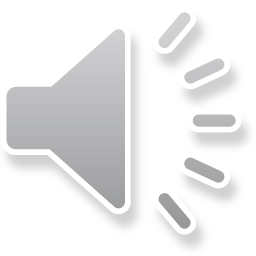 Feliz Navidad
Feliz Navidad

Feliz Navidad

Prospero Ano y Felicidad.
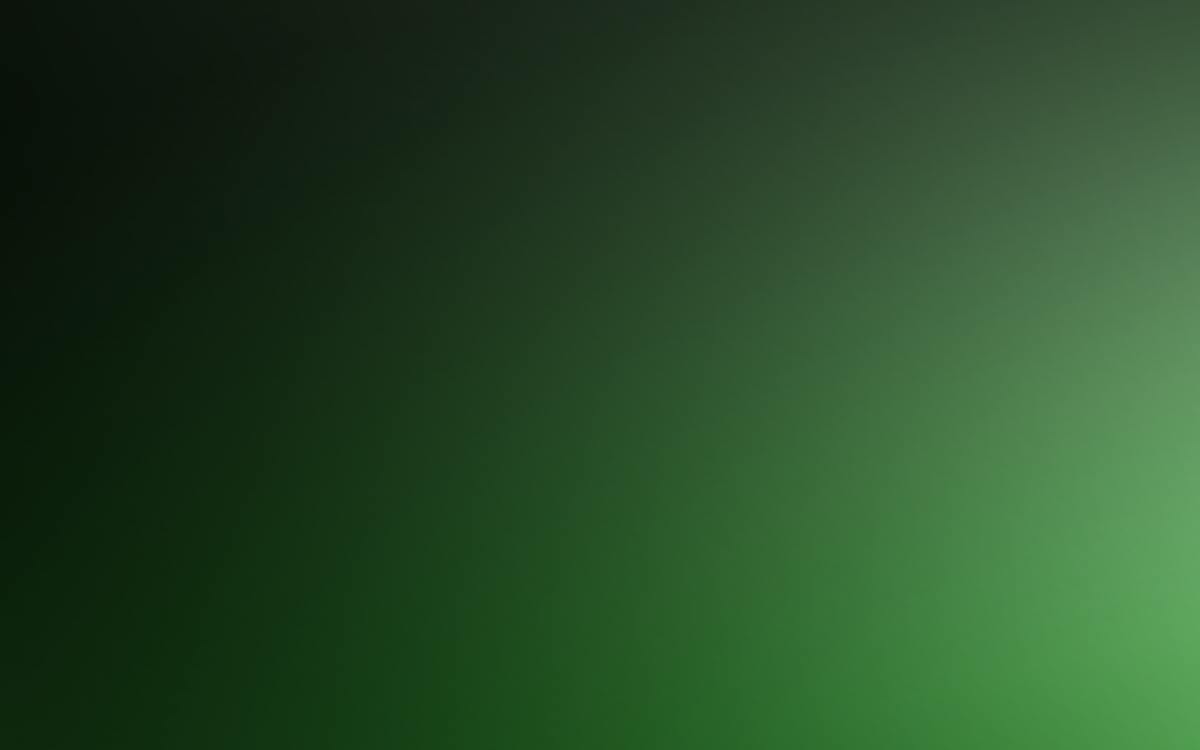 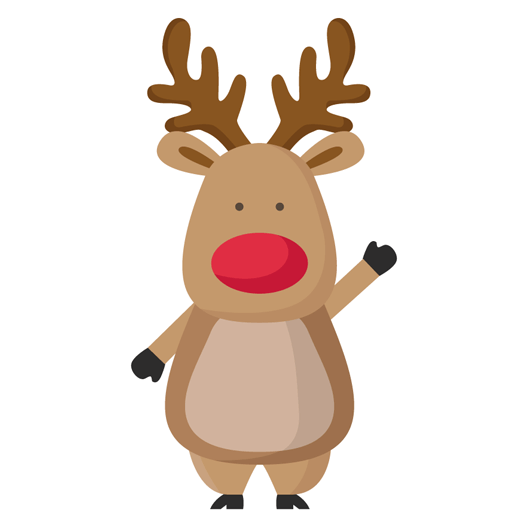 Feliz Navidad
Feliz Navidad

Feliz Navidad

Prospero Ano y Felicidad.
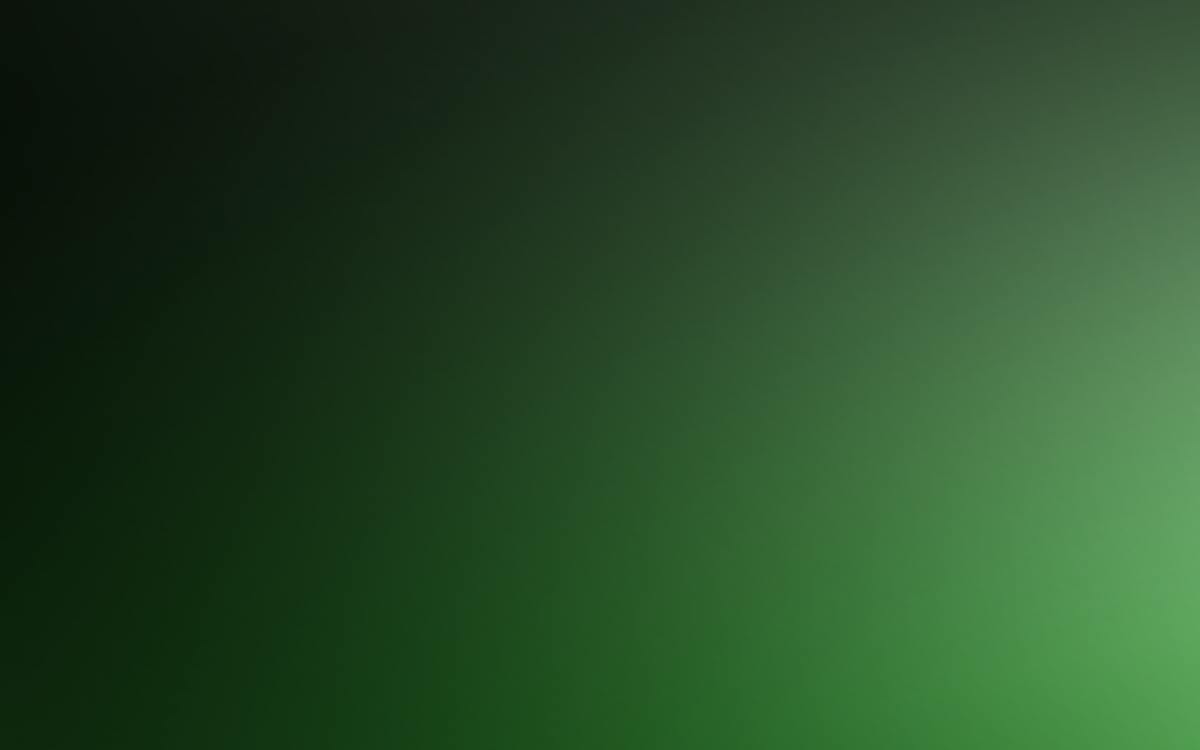 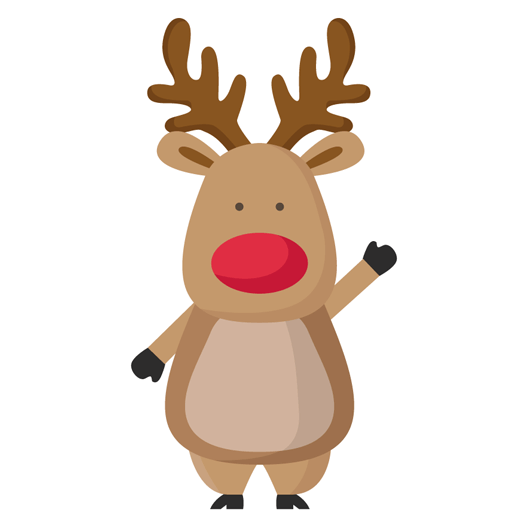 I wanna wish you 
a Merry Christmas

I wanna wish you 
a Merry Christmas
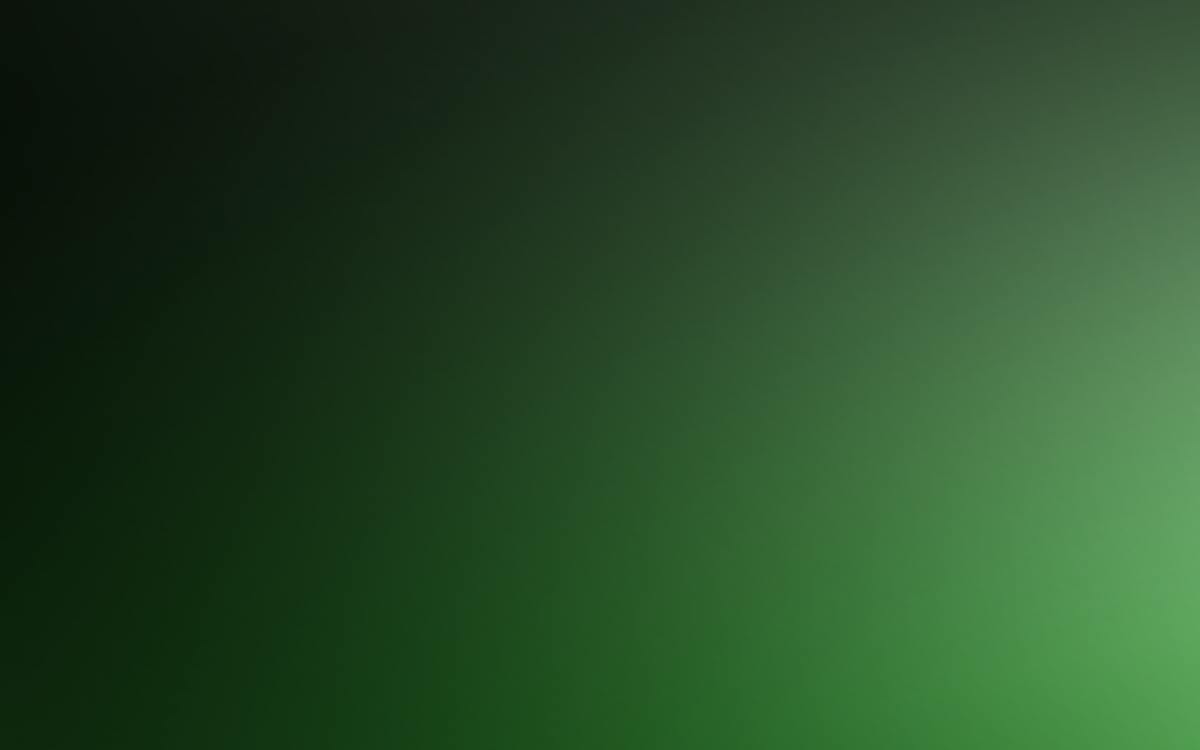 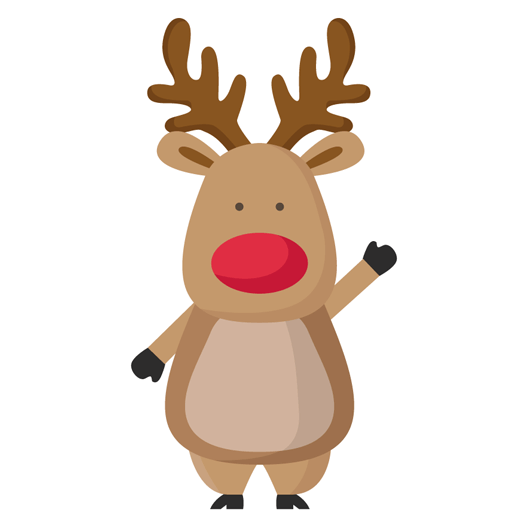 I wanna wish you 
a Merry Christmas

From the bottom of my heart.
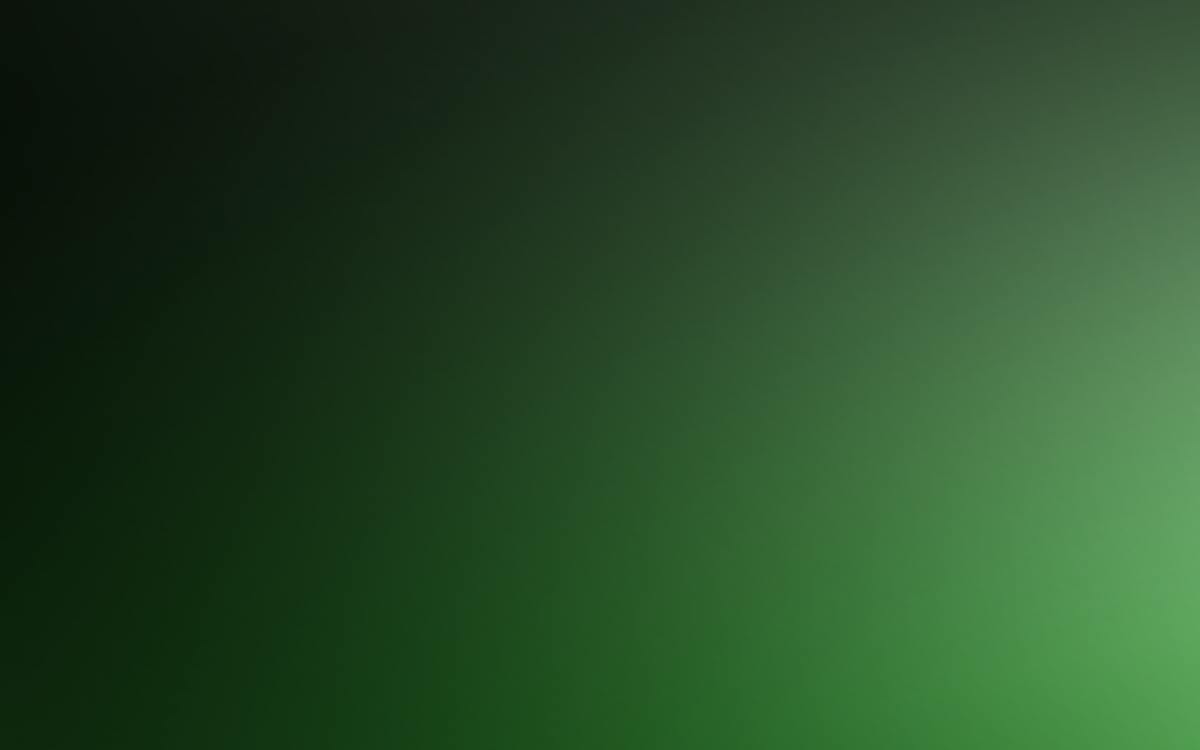 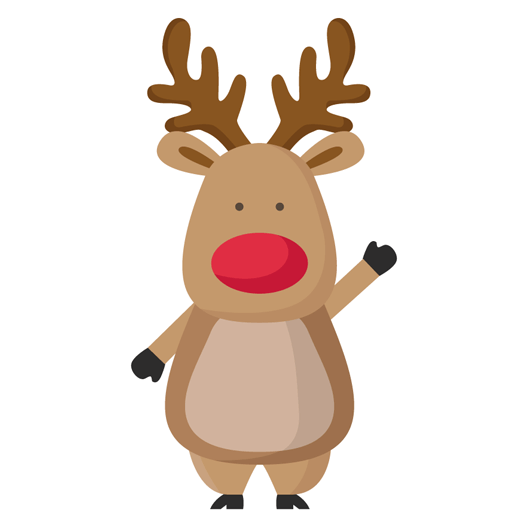 I wanna wish you 
a Merry Christmas

I wanna wish you 
a Merry Christmas
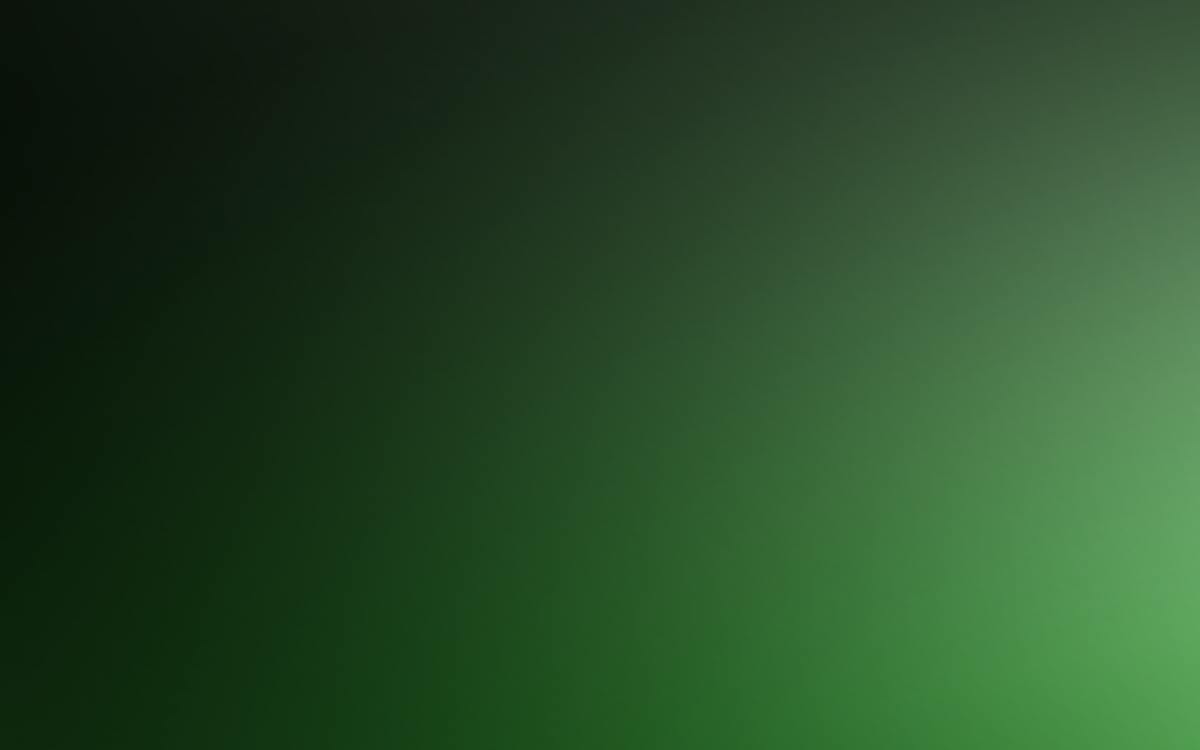 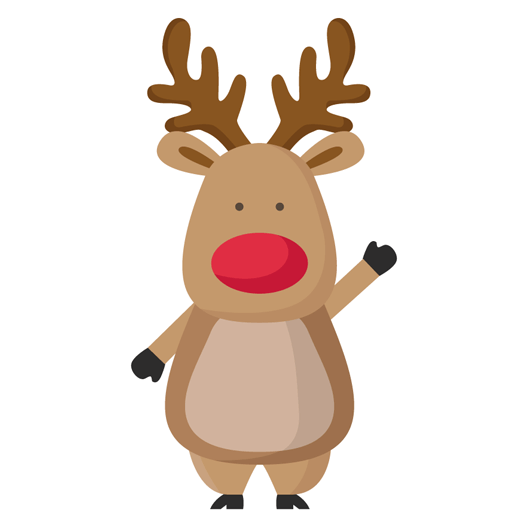 I wanna wish you 
a Merry Christmas

From the bottom of my heart.
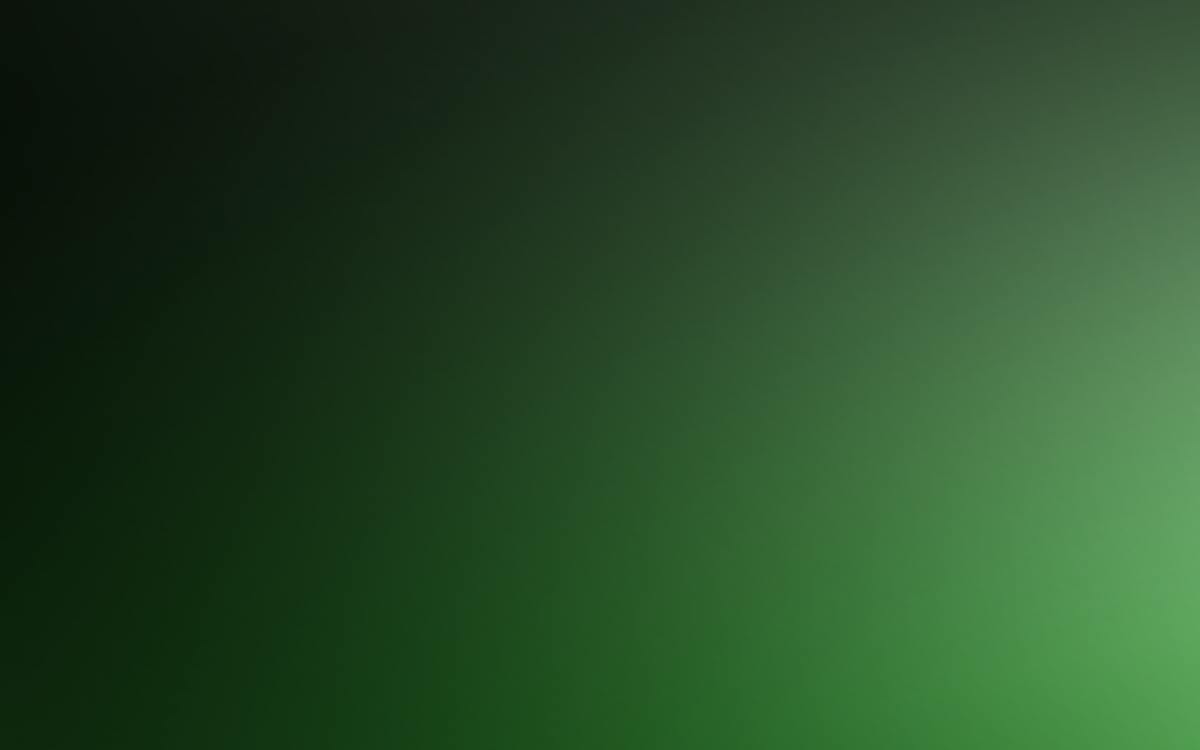 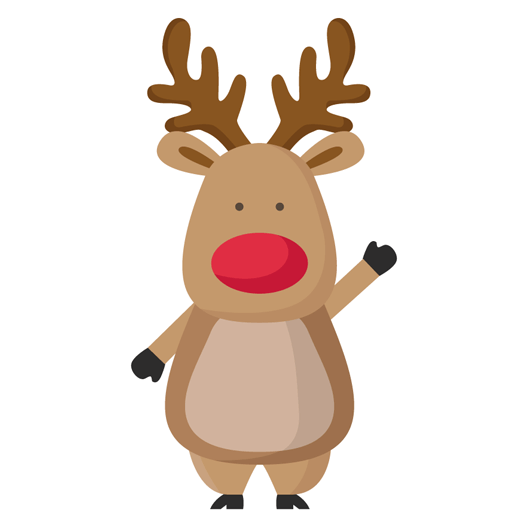 Feliz Navidad
Feliz Navidad

Feliz Navidad

Prospero Ano y Felicidad.
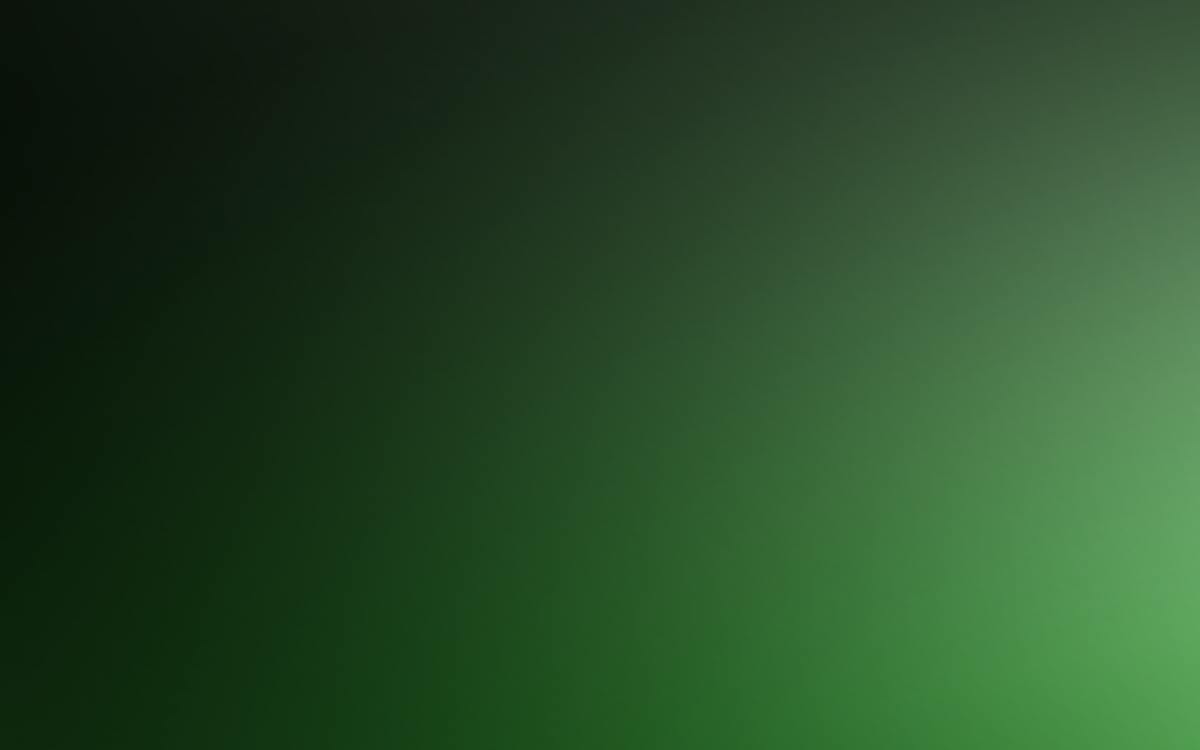 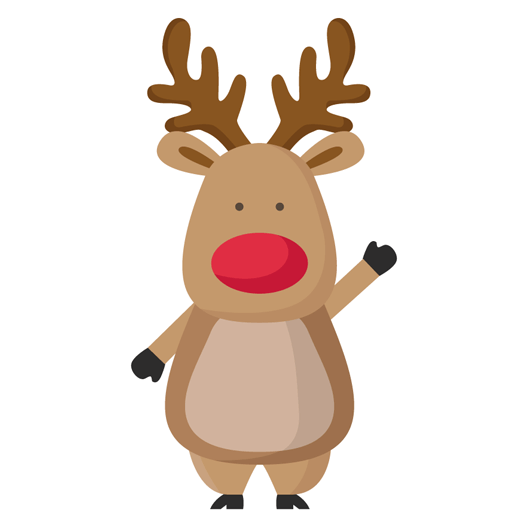 Feliz Navidad
Feliz Navidad

Feliz Navidad

Prospero Ano y Felicidad.
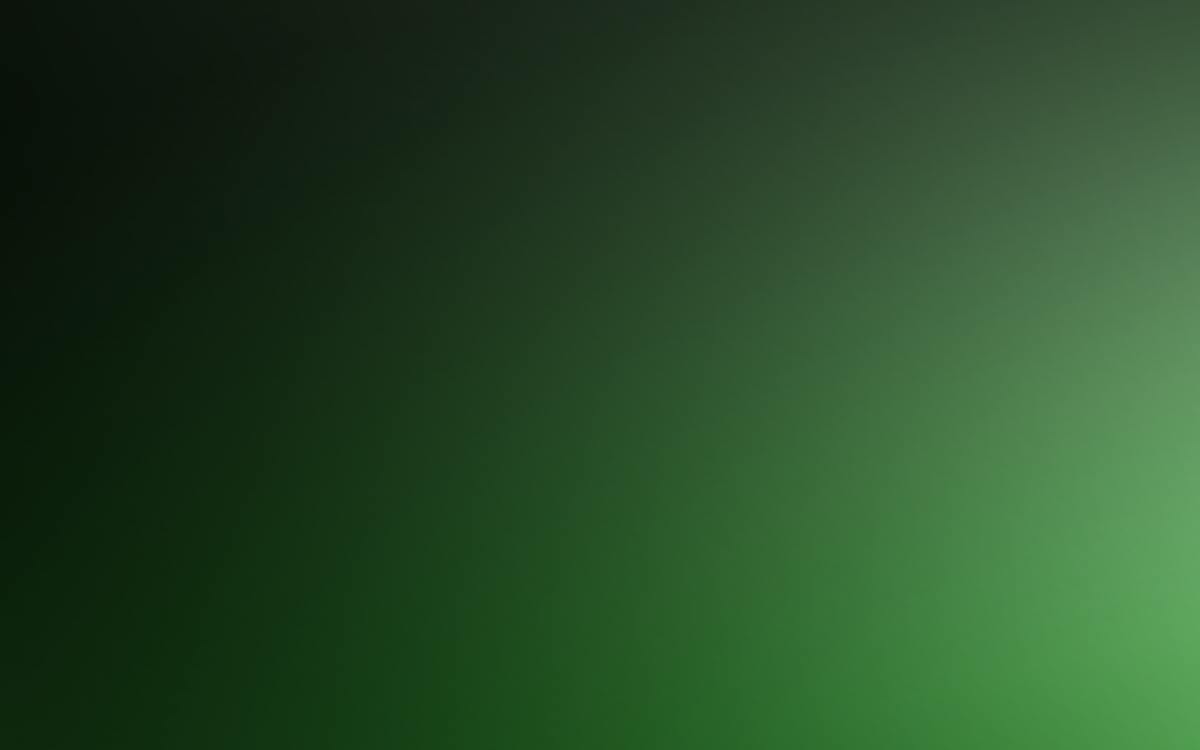 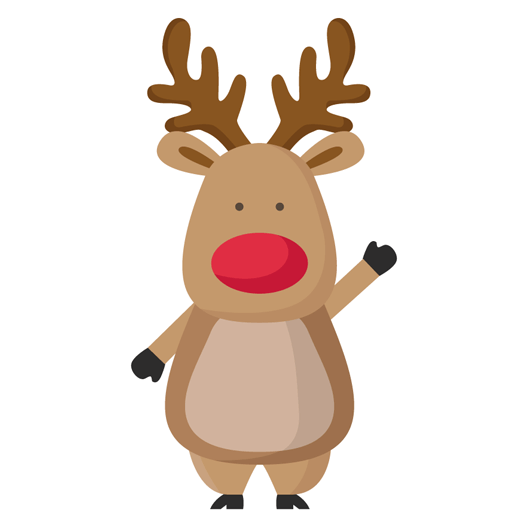 I wanna wish you 
a Merry Christmas

I wanna wish you 
a Merry Christmas
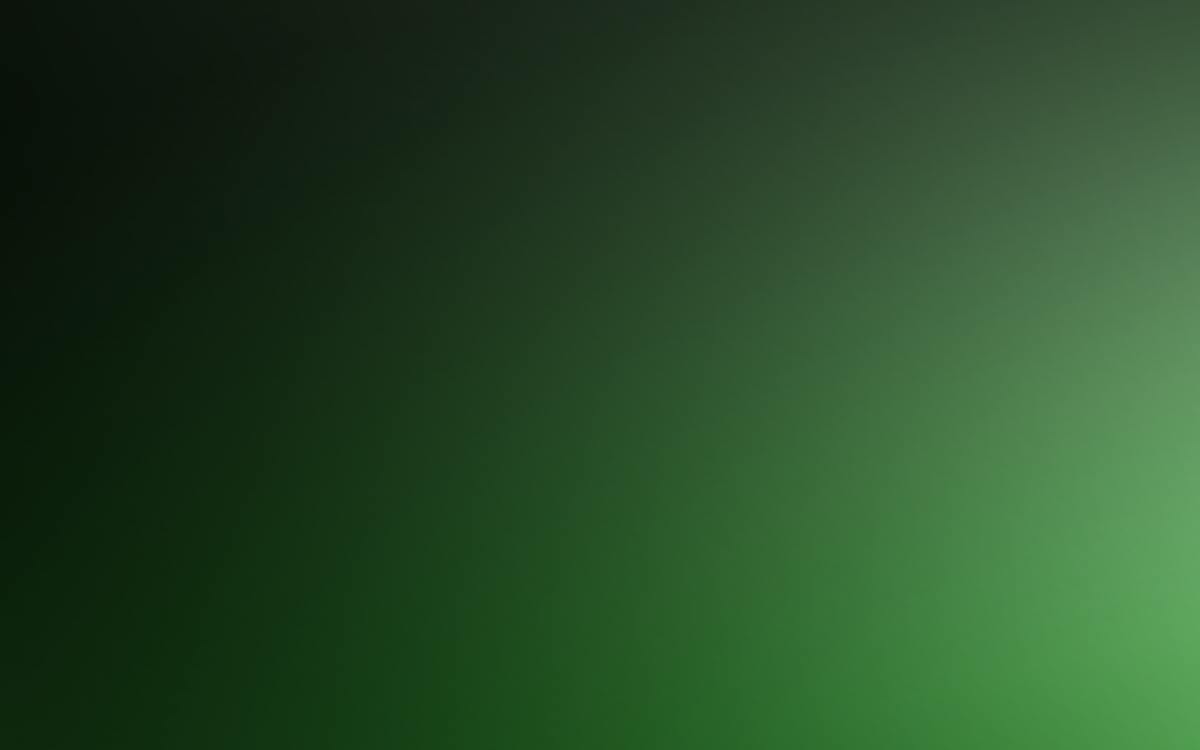 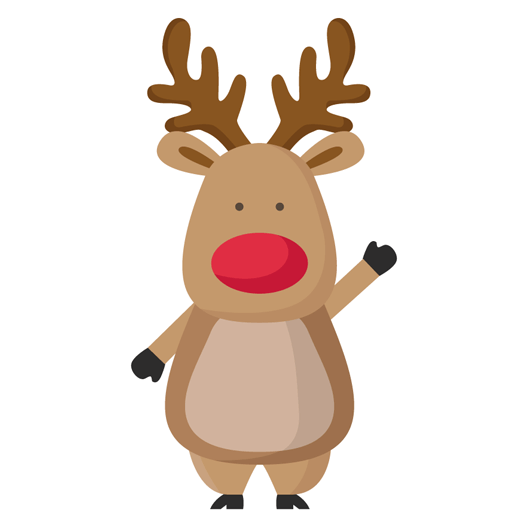 I wanna wish you 
a Merry Christmas

From the bottom of my heart.
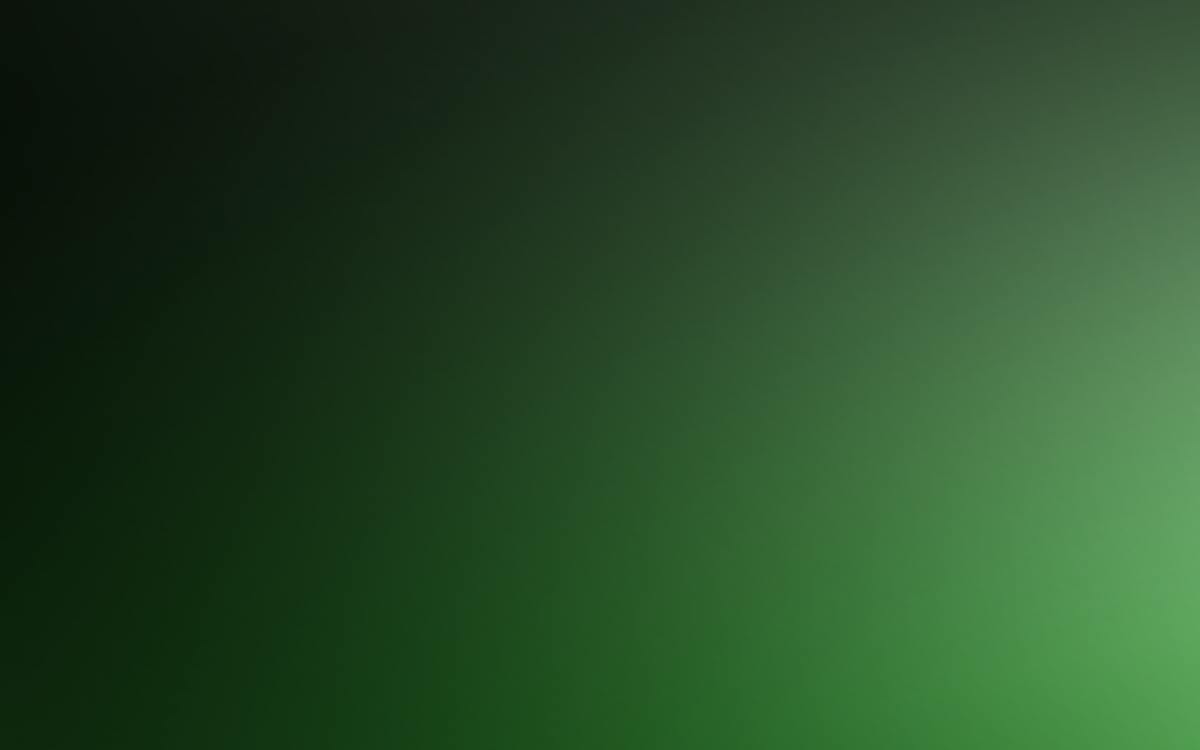 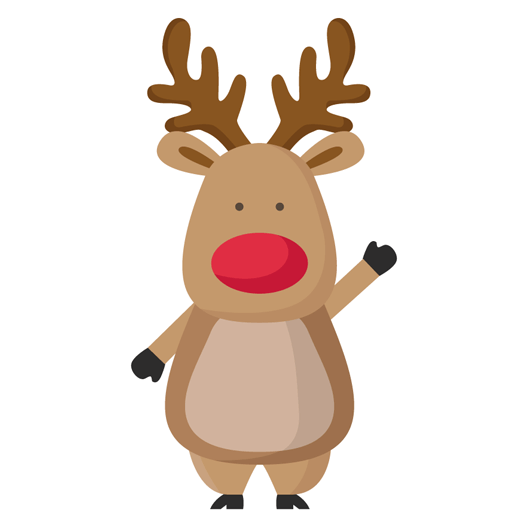 I wanna wish you 
a Merry Christmas

I wanna wish you 
a Merry Christmas
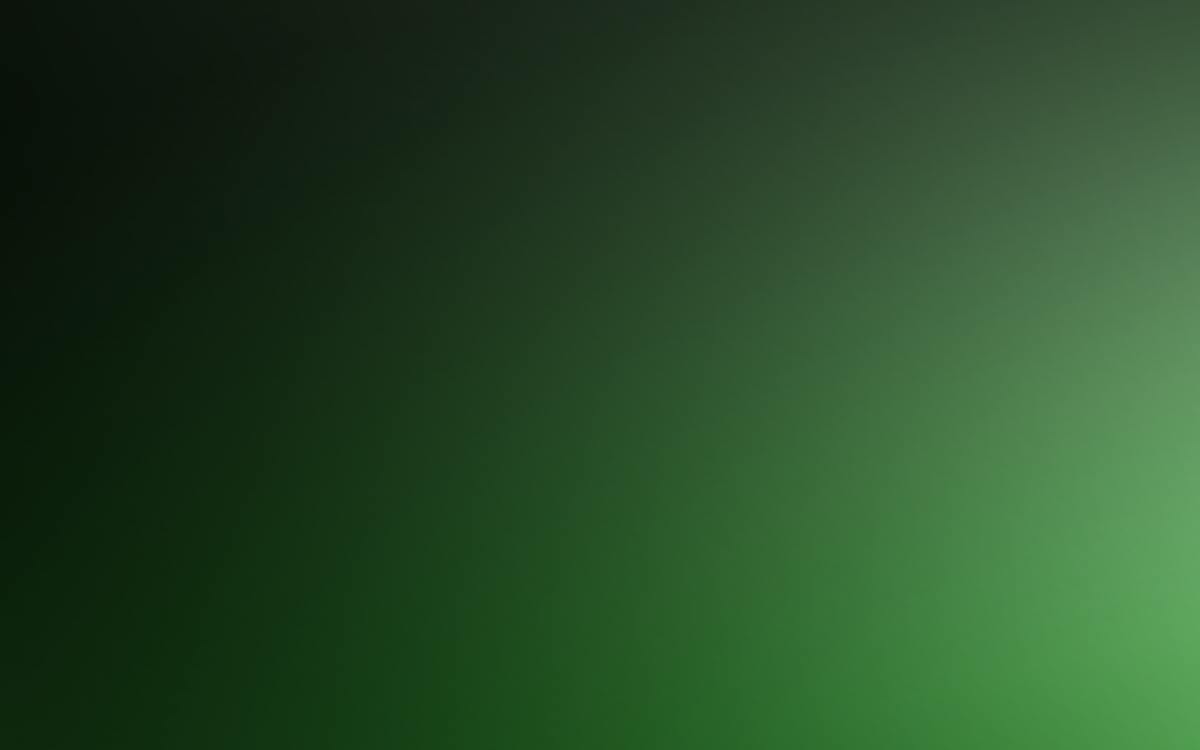 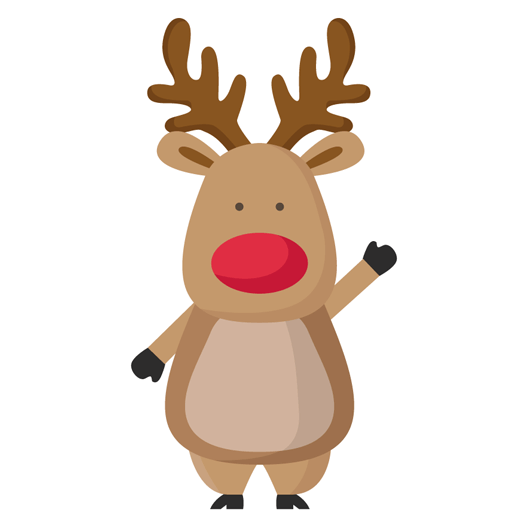 I wanna wish you 
a Merry Christmas

From the bottom of my heart.
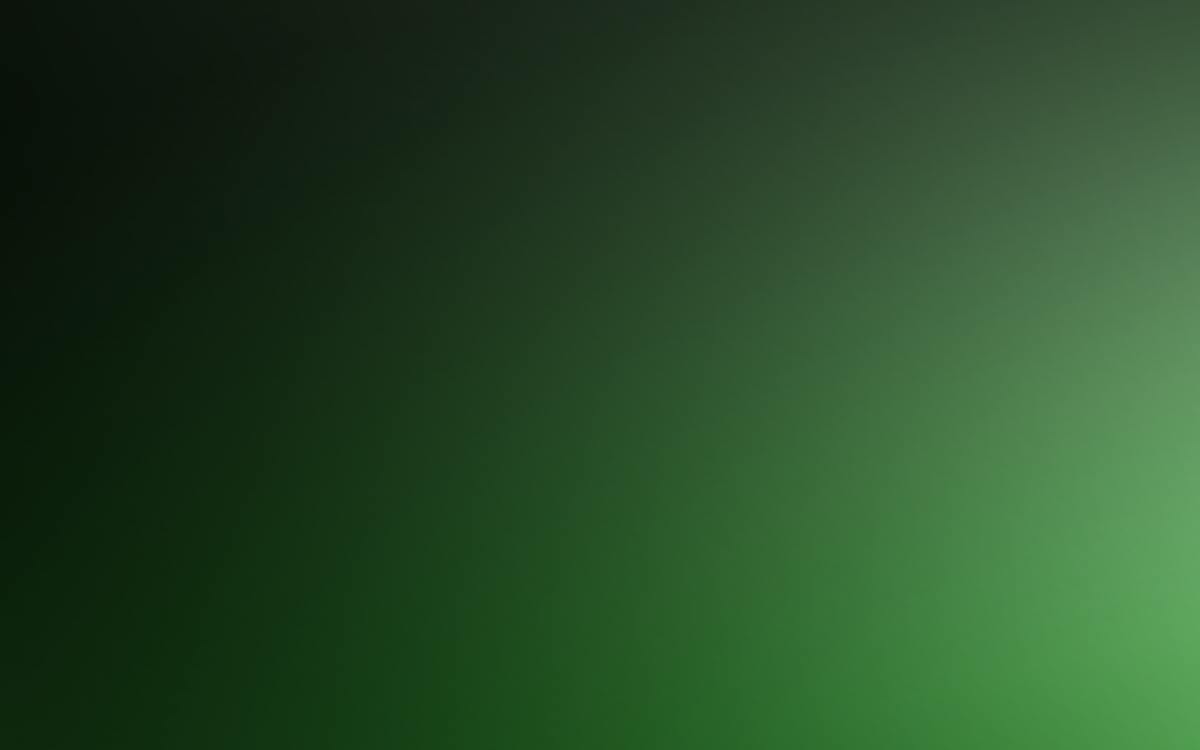 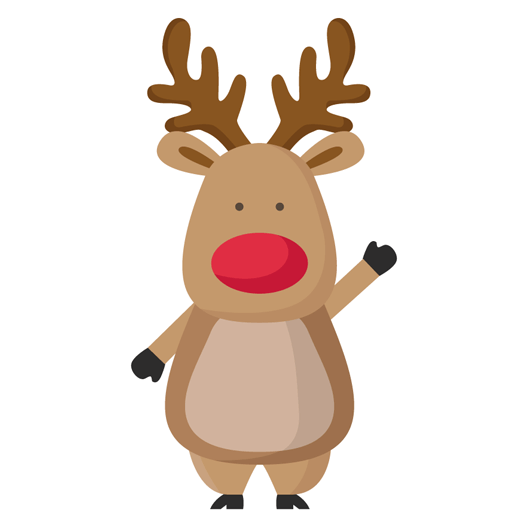 Feliz Navidad
Feliz Navidad

Feliz Navidad

Prospero Ano y Felicidad.
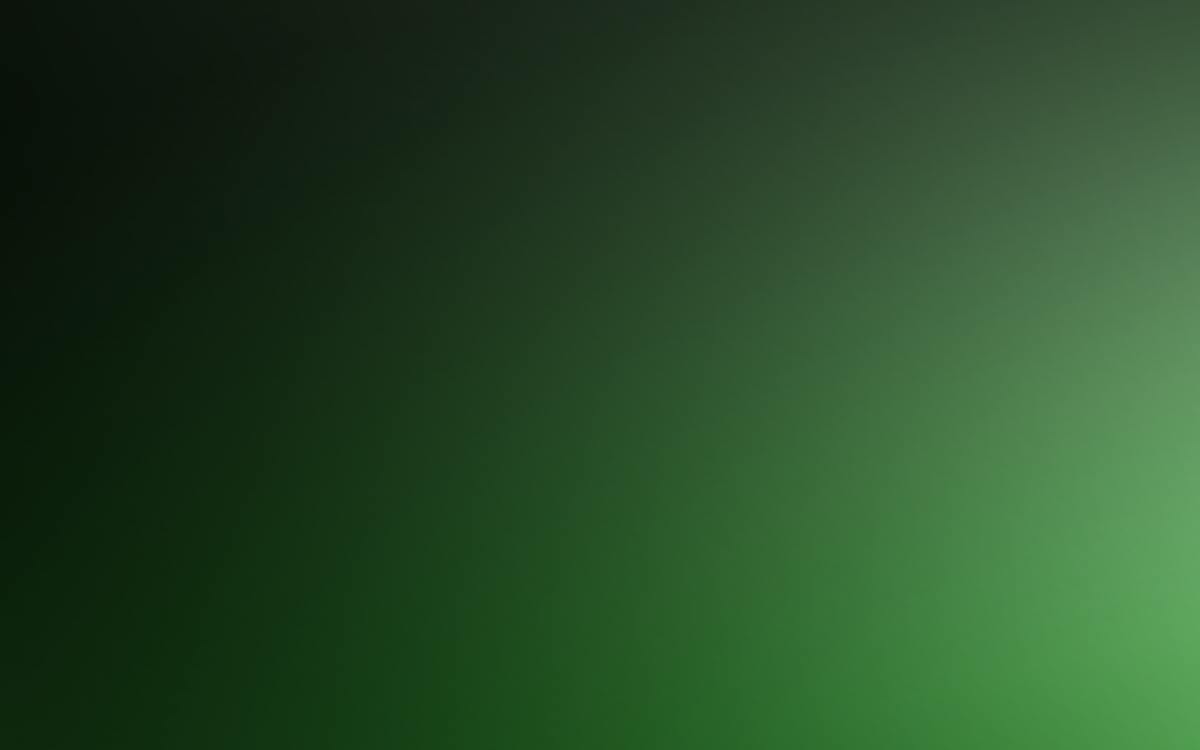 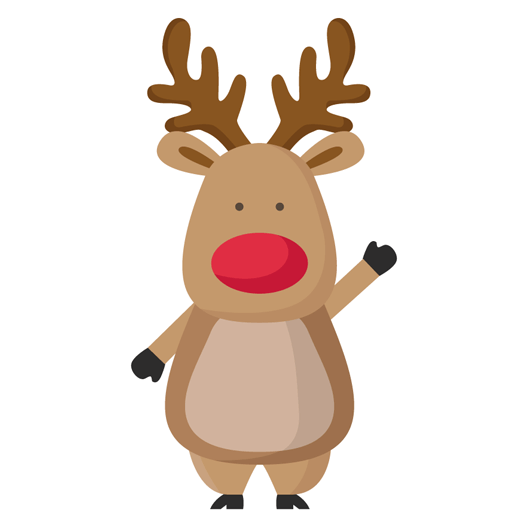 Feliz Navidad
Feliz Navidad

Feliz Navidad

Prospero Ano y Felicidad.
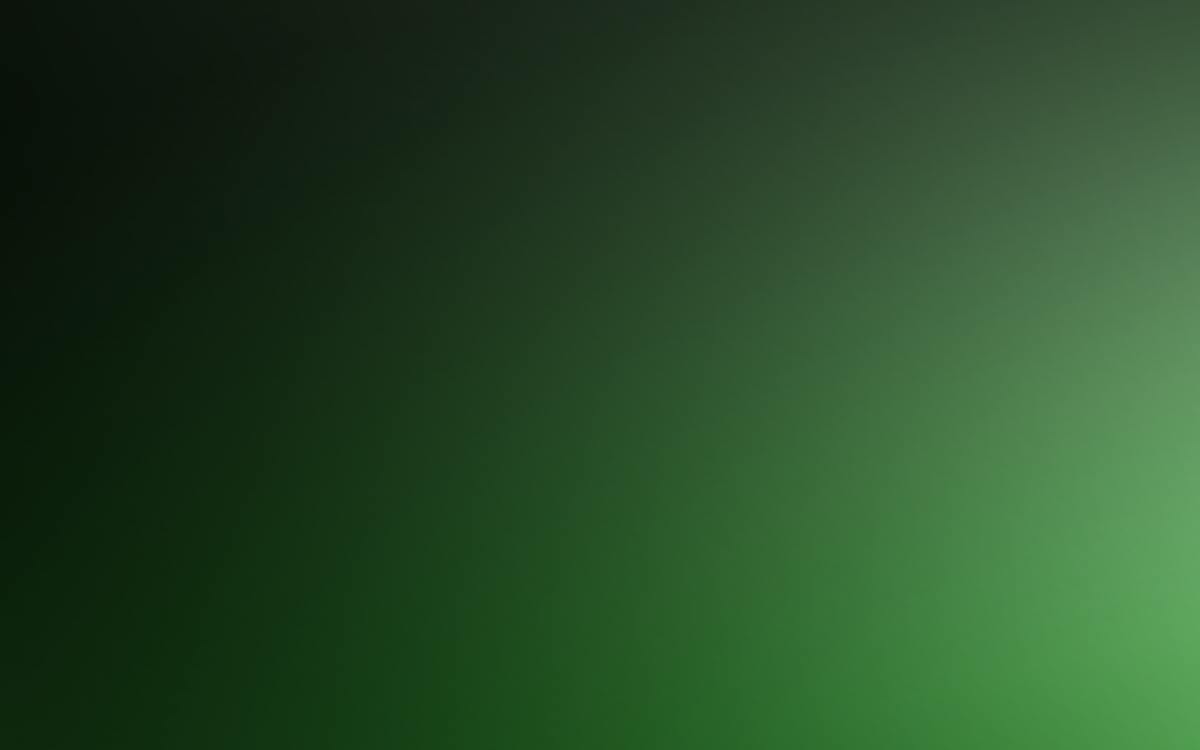 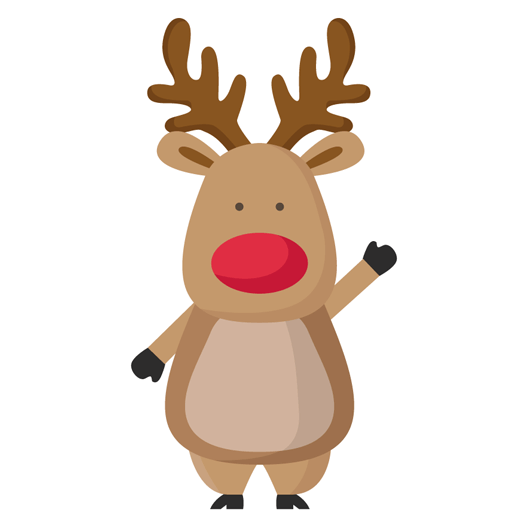 I wanna wish you 
a Merry Christmas

I wanna wish you 
a Merry Christmas
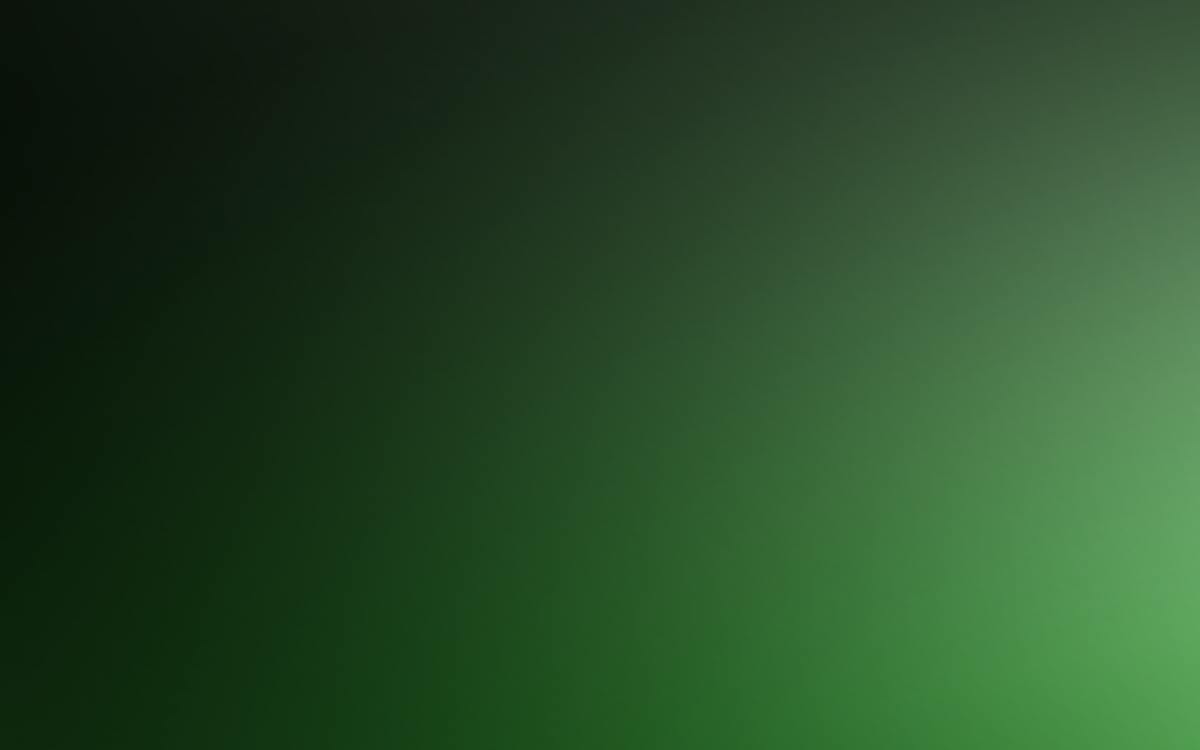 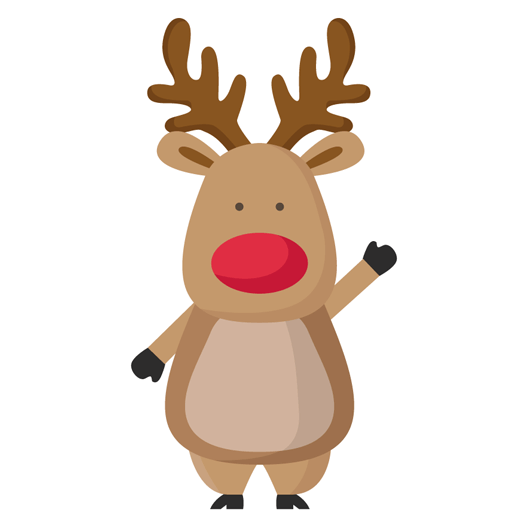 I wanna wish you 
a Merry Christmas

From the bottom of my heart.
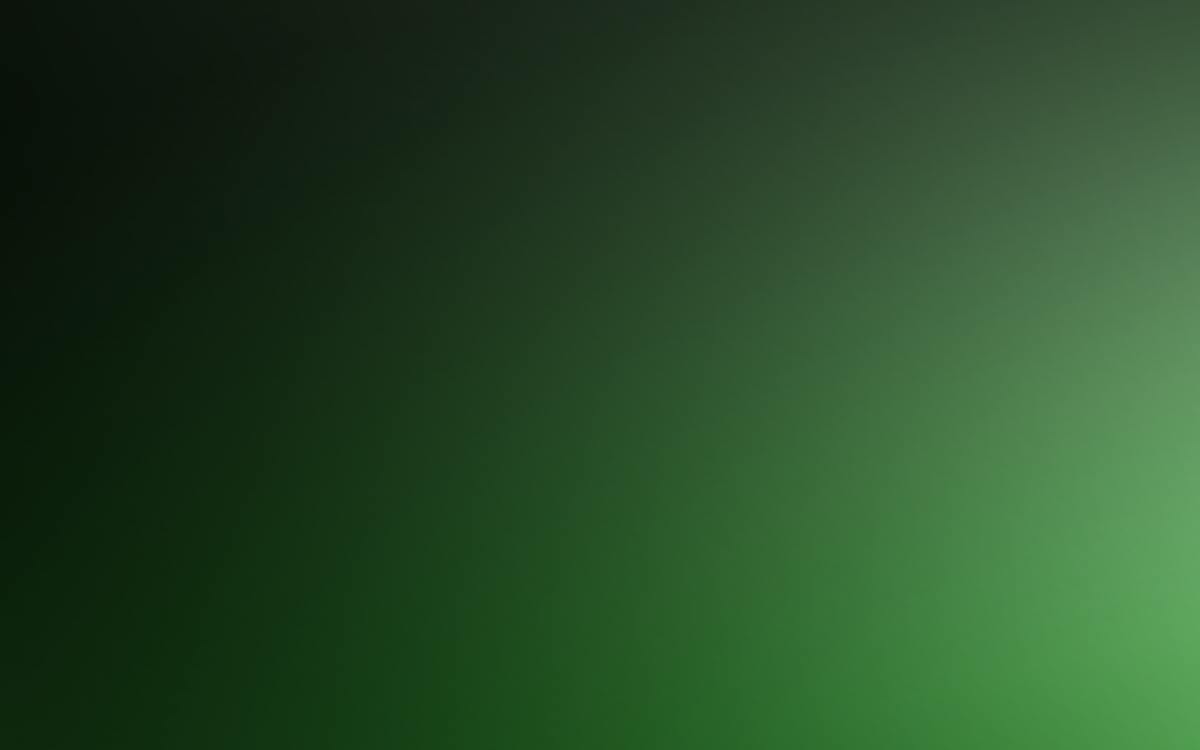 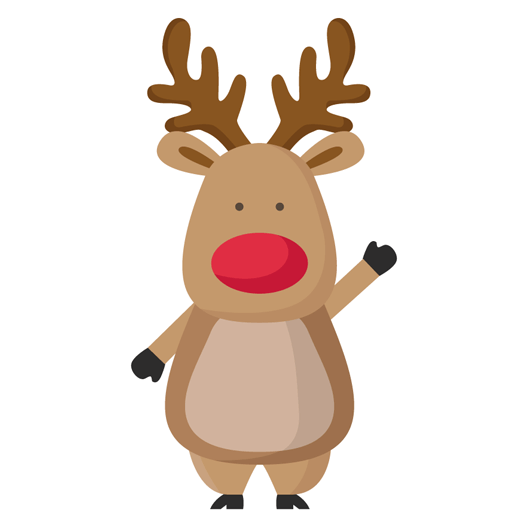